CHAPTER 5: Function of Globular Proteins
Key topics in protein function:
Reversible binding of ligands is essential
Specificity of ligands and binding sites
Ligand binding is often coupled to conformational changes, sometimes quite dramatic (Induced Fit)
In multisubunit proteins, conformational changes in one subunit can affect the others (Cooperativity)
Interactions can be regulated
Illustrated by: 
Hemoglobin
Before we can start talking about Hemoglobin or Myoglobin…
We need to have a discussion about how globular proteins function, specifically how they bind ligands.

Warning:  There will be math on this, but according to your peers, the Hill Plot and hemoglobin was on the MCAT, so I’m including it for your benefit.

Don’t freak out, it’s just math and I’ll walk you through it in a way that (hopefully makes sense)
Interaction with Other Molecules
Reversible, transient process of chemical equilibrium: 
A + B    AB
A molecule that binds to a protein is called a ligand
Typically a small molecule
A region in the protein where the ligand binds is called the binding site 
Ligand binds via same noncovalent forces that dictate protein structure (see Chapter 4)
Allows the interactions to be transient

Binding: Quantitative Description
Consider a process in which a ligand (L) binds reversibly to a site in a protein (P) 





The kinetics of such a process is described by:
the association rate constant ka or the dissociation rate constant kd 

After some time, the process will reach the equilibrium 
where the association and dissociation rates are equal

The equilibrium composition is characterized 
by the equilibrium constant Ka
ka
+
L
PL
P
kd
Binding: Analysis in Terms of the Bound Fraction
In practice, we can often determine the fraction of occupied binding sites (θ)

Substituting [PL] with Ka[L][P],  we’ll eliminate [PL]

Eliminating [P] and rearranging gives the result in terms of equilibrium association constant

In terms of the more commonly used equilibrium dissociation constant
Binding: Graphical Analysis
The fraction of bound sites depends on 
the free ligand concentration and Kd
Experimentally
Ligand concentration is known
Kd can be determined graphically or via least-squares regression
[L]  [L]total
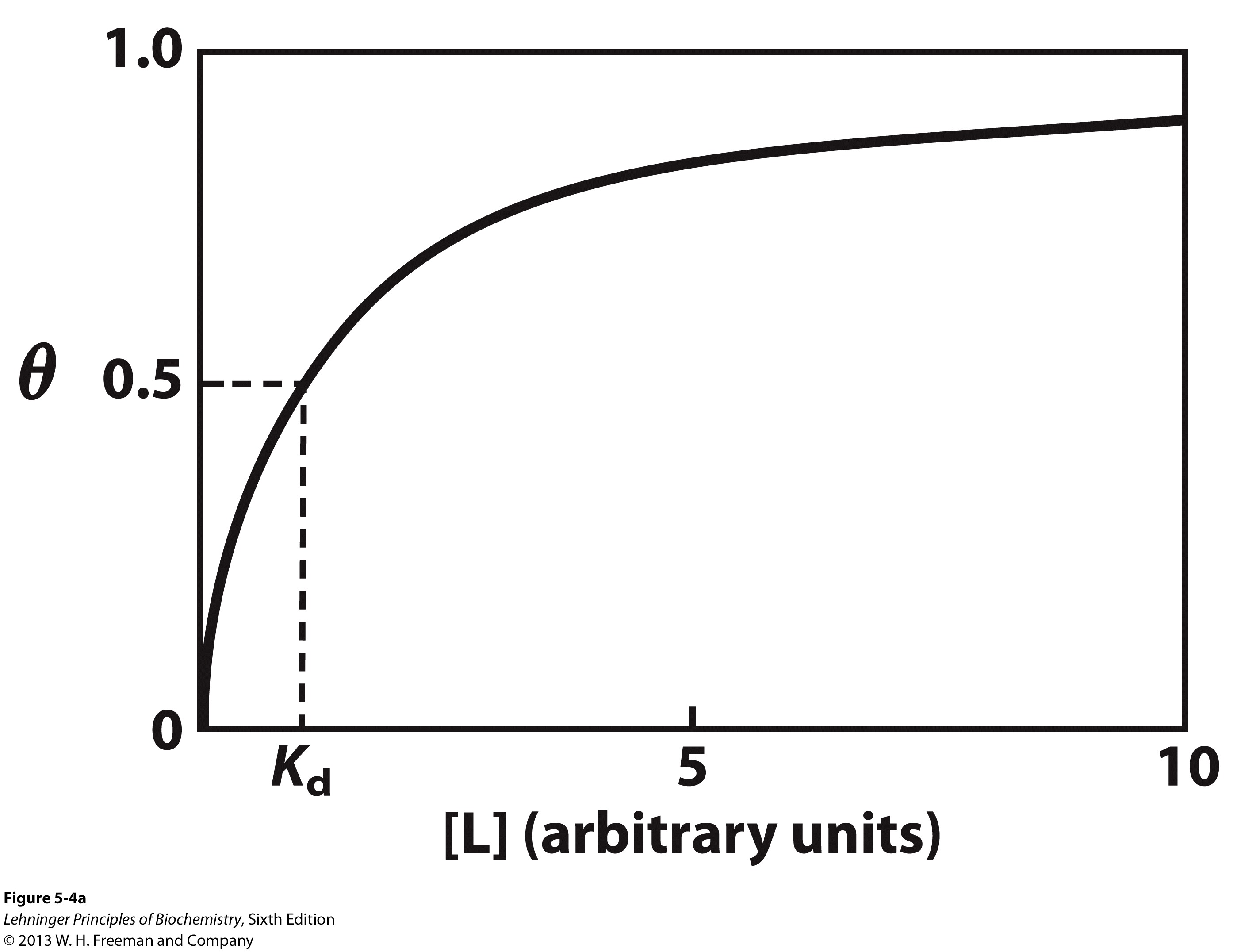 [Speaker Notes: FIGURE 5-4a Graphical representations of ligand binding. The fraction of ligand-binding sites occupied, θ, is plotted against the concentration of free ligand. Both curves are rectangular hyperbolas. (a) A hypothetical binding curve for a ligand L. The [L] at which half of the available ligand-binding sites are occupied is equivalent to 1/Ka, or Kd. The curve has a horizontal asymptote at θ = 1 and a vertical asymptote (not shown) at [L] = –1/Ka.]
Binding: Thermodynamic Connections
Interaction strength can be expressed as
association (binding) constant Ka, units M-1
dissociation constant Kd, units M, Kd = 1/Ka
interaction (binding) free energy Go, units: kJ/mol
Definitions
Go = Ho -TSo : enthalpy and entropy
Ka = [PL]/[P][L]		Kd = [P][L]/[PL]
Relationships
 Go = -RT ln Ka  = RT ln Kd	(RT at 25oC is 2.48 kJ/mol)
Magnitudes
Strong binding: Kd < 10 nM 
Weak binding: Kd > 10 M
Note:  Lower Kd, higher affinity of protein for ligand
Example Problem:  Kd and q
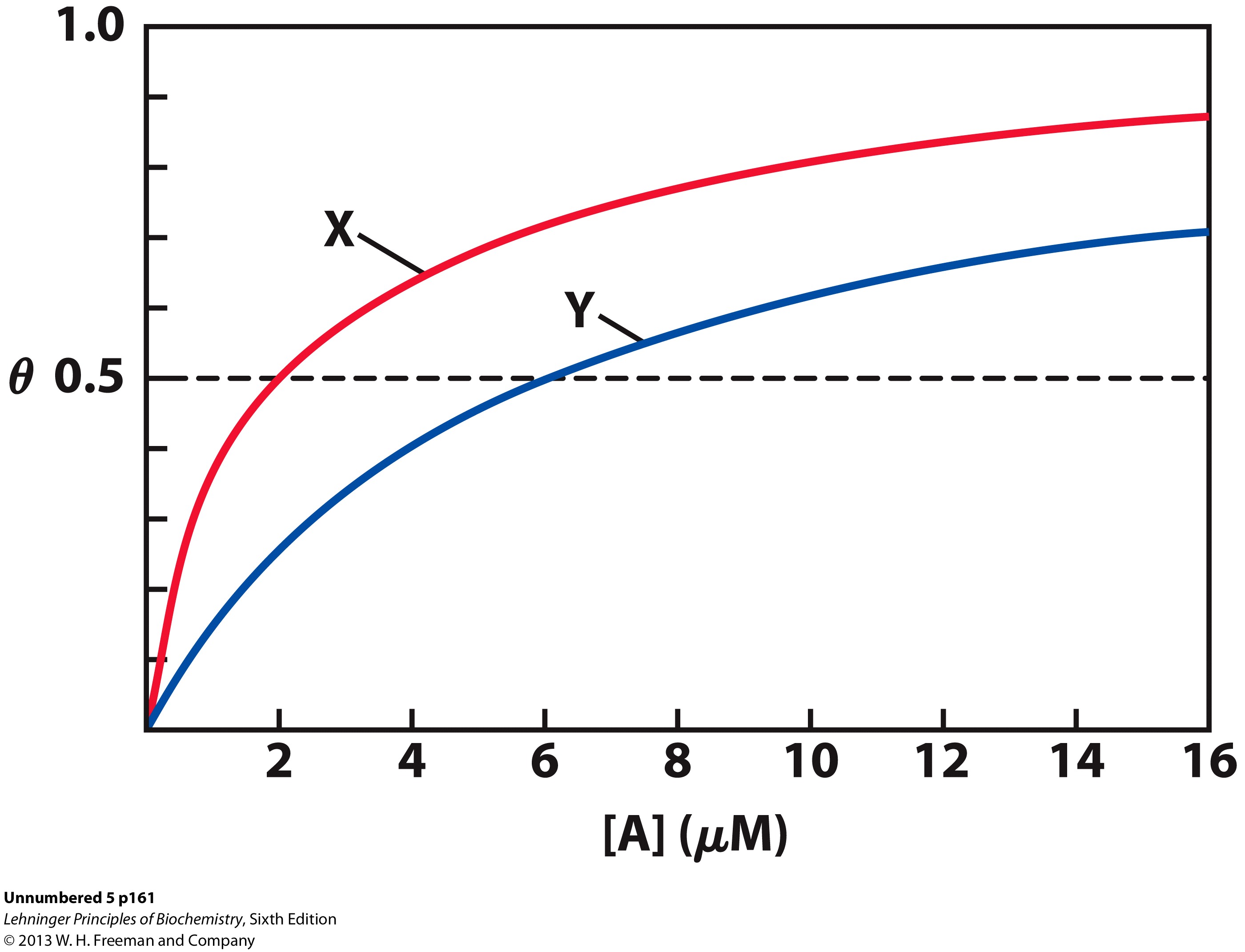 Two proteins, X and Y, bind to the same ligand, A, with the binding curves shown.  What is the dissociation constant, Kd, for each protein?  Which protein has the greater affinity for ligand A?
When q equals 0.5, the concentration of ligand equals the Kd.

X has a Kd of 2mM
Y has a Kd of 6mM

X has a greater affinity for ligand
[Speaker Notes: FIGURE 5–3 Myoglobin. (PDB ID 1MBO) The eight α-helical segments (shown here as cylinders) are labeled A through H. Nonhelical residues
in the bends that connect them are labeled AB, CD, EF, and so forth, indicating the segments they interconnect. A few bends, including BC
and DE, are abrupt and do not contain any residues; these are not normally labeled. (The short segment visible between D and E is an artifact
of the computer representation.) The heme is bound in a pocket made up largely of the E and F helices, although amino acid residues from
other segments of the protein also participate.
FIGURE 5–4b Graphical representations of ligand binding. The fraction of ligand-binding sites occupied, θ, is plotted against the concentration of free ligand. Both curves are rectangular hyperbolas. (b) A curve describing the binding of oxygen to myoglobin. The partial pressure of O2 in the air above the solution is expressed in kilopascals (kPa). Oxygen binds tightly to myoglobin, with a P50 of only 0.26 kPa.]
Examples of Binding Strength
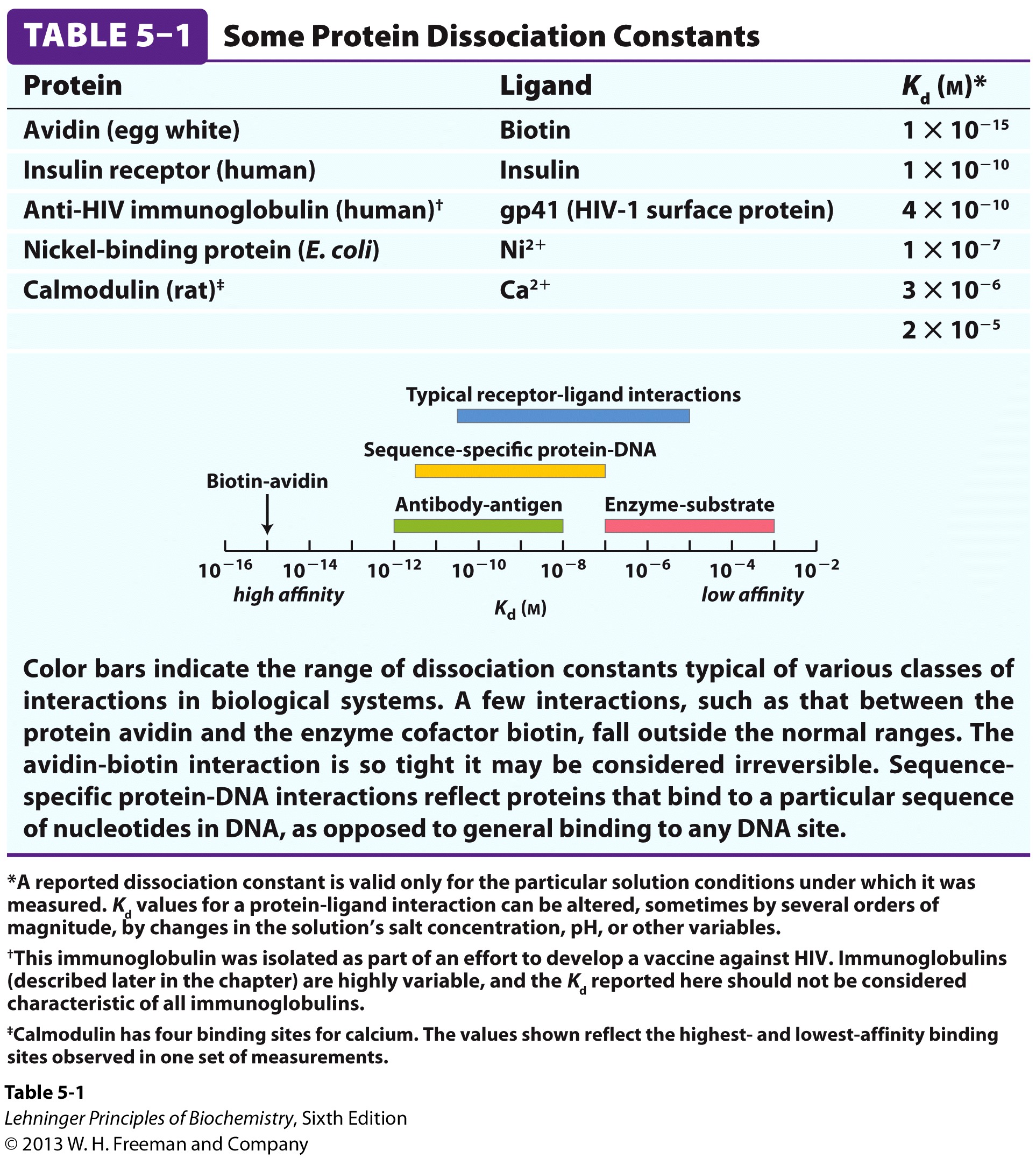 Specificity: Lock-and-Key Model
Proteins typically have high specificity: only certain ligands bind

High specificity can be explained by the complementary of the binding site and the ligand.

Complementary in
size, 
shape, 
charge, 
or hydrophobic/hydrophilic  character

“Lock and Key” model by Emil Fisher (1894) assumes that complementary surfaces are preformed.
+
Specificity: Induced Fit
Conformational changes may occur upon ligand binding (Daniel Koshland in 1958) 
This adaptation is called the induced fit 
Induced fit allows for tighter binding of the ligand
Induced fit allows for high affinity for different ligands 

Both the ligand and the protein can change their conformations
+
Globins are oxygen-binding proteins
Protein side chains lack affinity for O2
Some transition metals bind O2 well but would generate free radicals if free in solution
Organometallic compounds such as heme are more suitable, but Fe2+ in free heme could be oxidized to Fe3+ 

Solution 
Capture the oxygen molecule with heme that is protein bound
Myoglobin is the main oxygen storage protein
Hemoglobin is a circulating oxygen-binding protein
Myoglobin
18 kDa monomeric protein, 153 amino acids
The rate of O2 diffusion from capillaries to tissue is slow because of the solubility of oxygen.
Myoglobin increases the solubility of oxygen by binding it and moving it form capillaries to muscle tissue.
Oxygen storage is also a function because Myoglobin concentrations are 10-30 fold greater in whales and seals than in land mammals
Also functions to oxidize the signaling molecule Nitric oxide (NO)
Converts NO to NO3- in aerobic conditions
Converts NO to NO2- in oxygen limited conditions
Hemoglobin
65 kDa heterotetramer a2,b2 dimer 
Each subunit is structurally similar to myoglobin
Transports oxygen from lungs to tissues.
O2 diffusion alone is too poor for transport in larger animals.
Solubility of O2 is low in plasma i.e. 10-4 M.
But bound to hemoglobin, [O2] = 0.01 M or nearly that of air
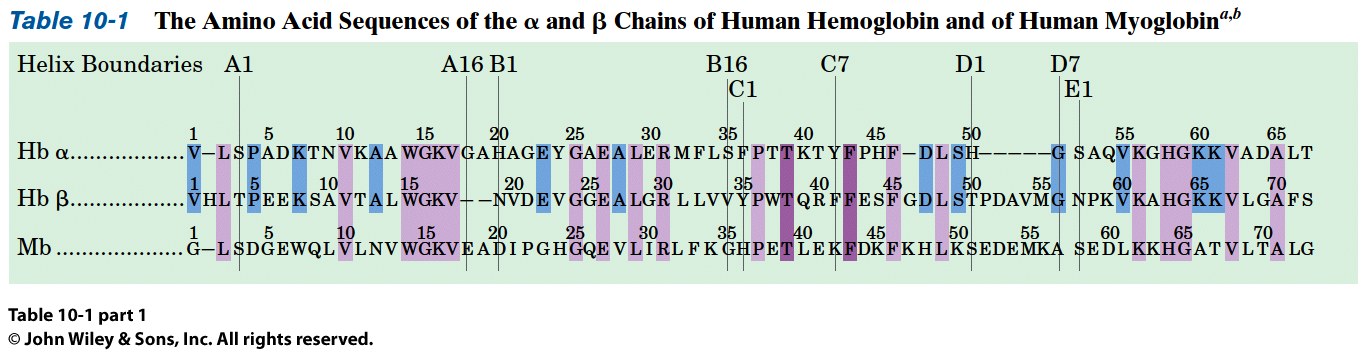 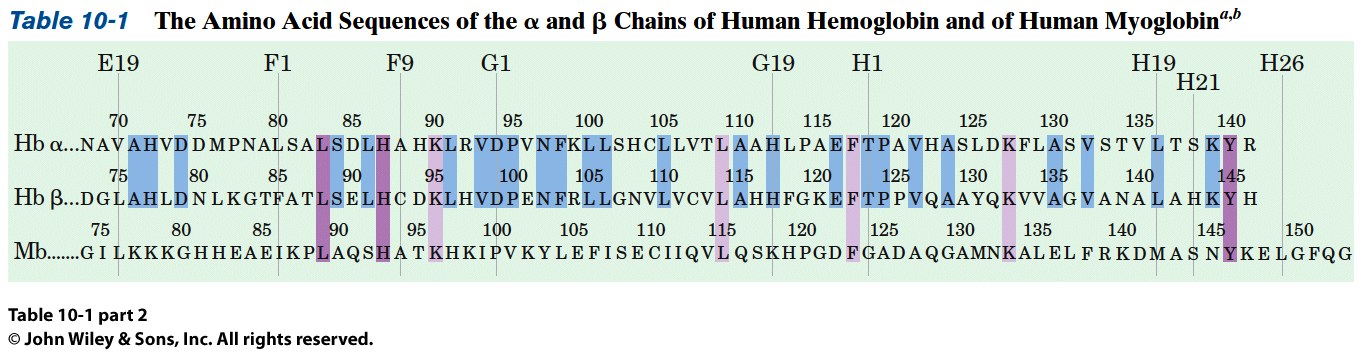 Average of <30% Sequence Identity b/w myoglobin and other proteins
If the proteins are only 27% identical, how similar do you think their tertiary structures will be?
A lot more similar than you thought, right?
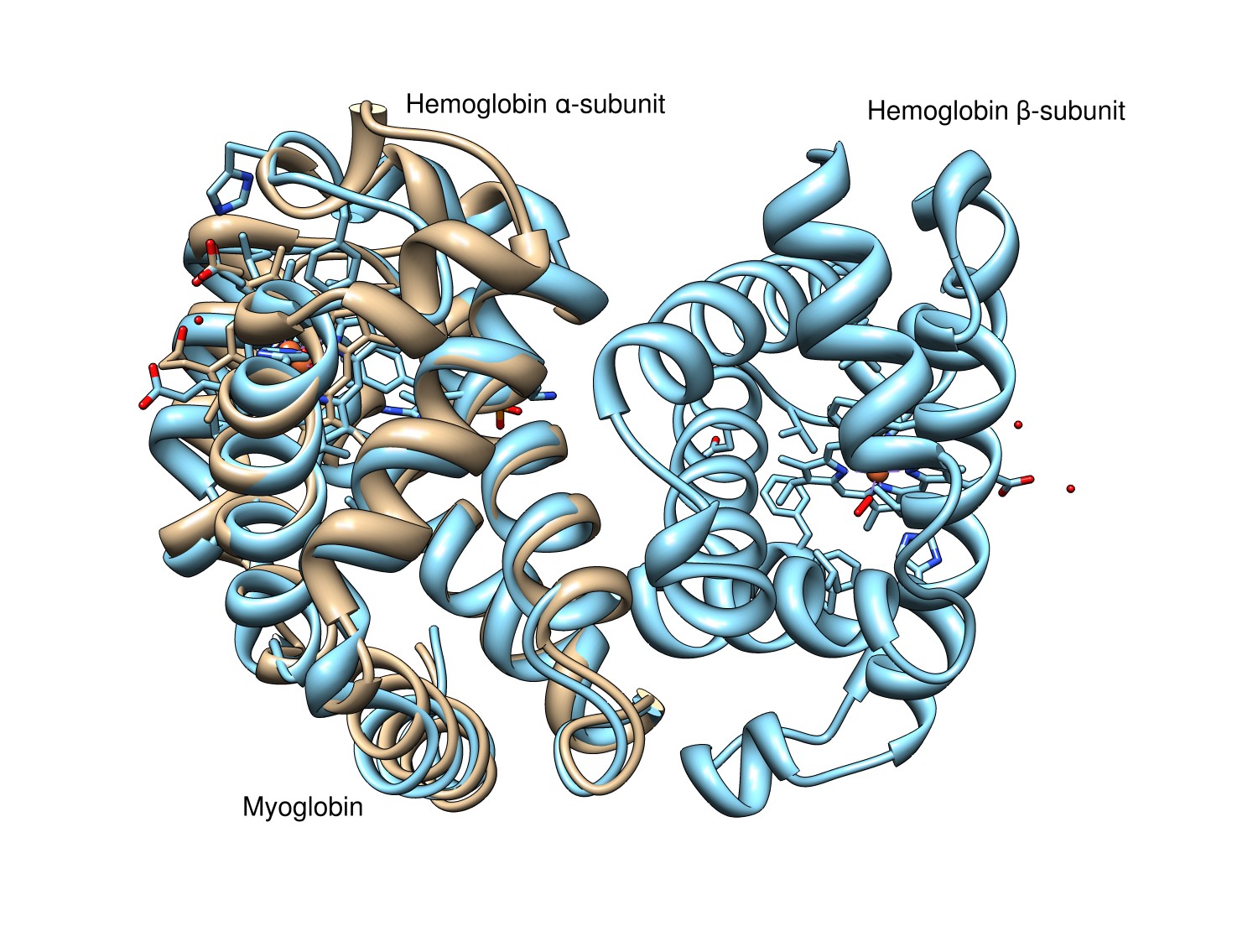 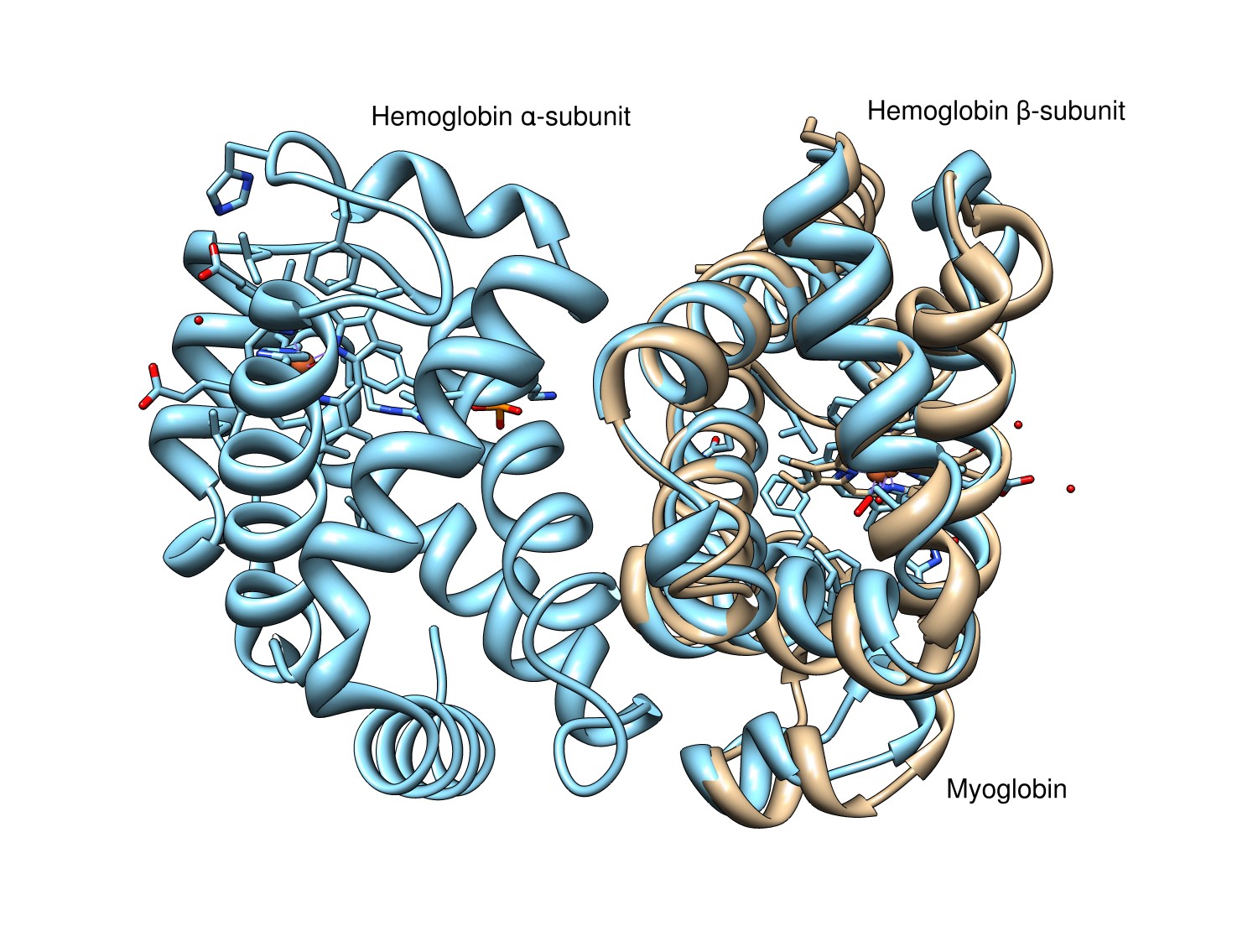 The key residues were retained during evolution and the overall tertiary structure had to be maintained or the proteins would not function.
Structures of Porphyrin and Heme
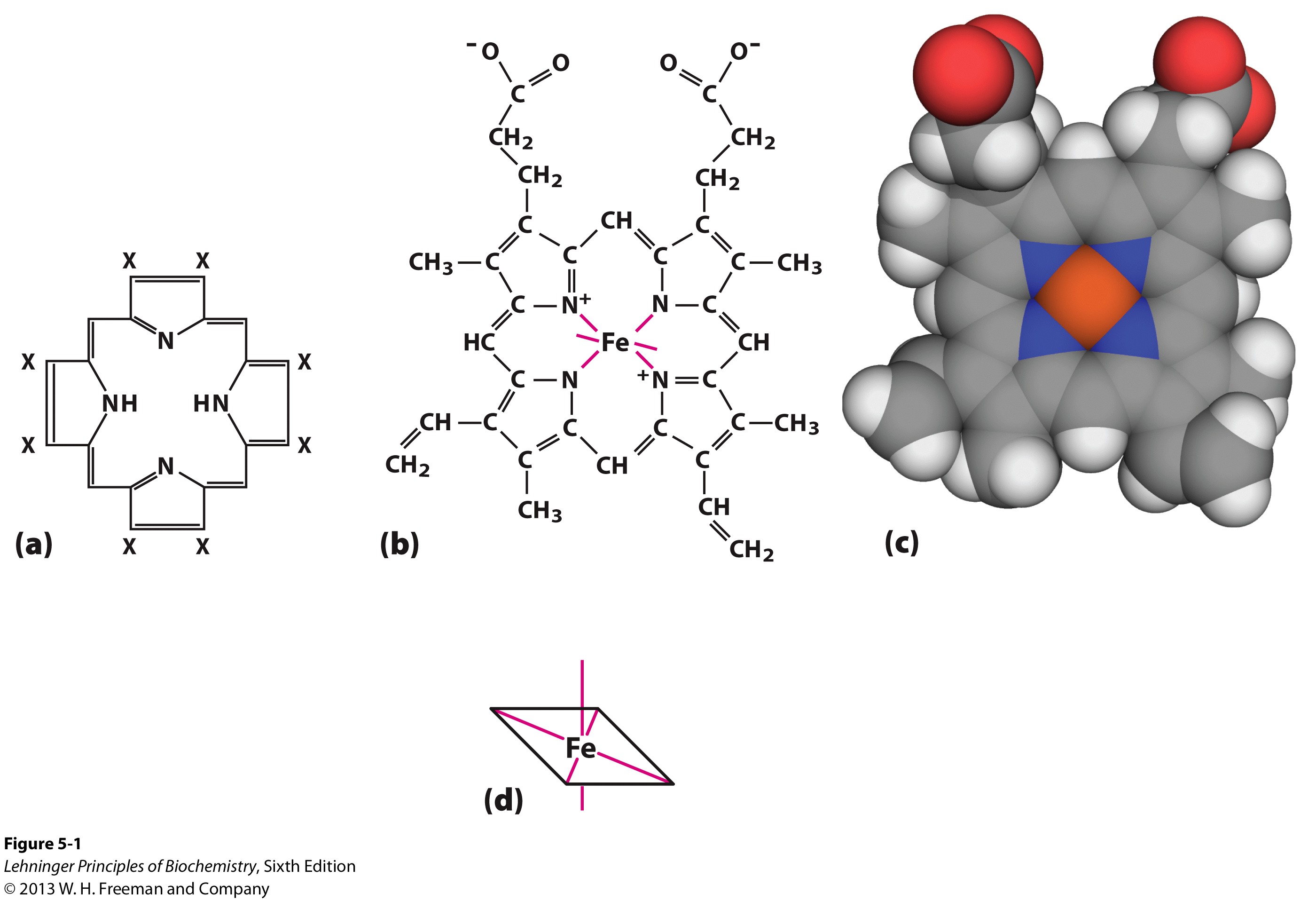 [Speaker Notes: FIGURE 5–1 Heme. The heme group is present in myoglobin, hemoglobin, and many other proteins, designated heme proteins. Heme consists
of a complex organic ring structure, protoporphyrin IX, with a bound iron atom in its ferrous (Fe2+) state. (a) Porphyrins, of which protoporphyrin
IX is only one example, consist of four pyrrole rings linked by methene bridges, with substitutions at one or more of the positions denoted X. (b, c) Two representations of heme (derived from PDB ID 1CCR). The iron atom of heme has six coordination bonds: four in the plane of, and bonded to, the flat porphyrin ring system, and (d) two perpendicular to it.]
Structure of Myoglobin (1MBO)
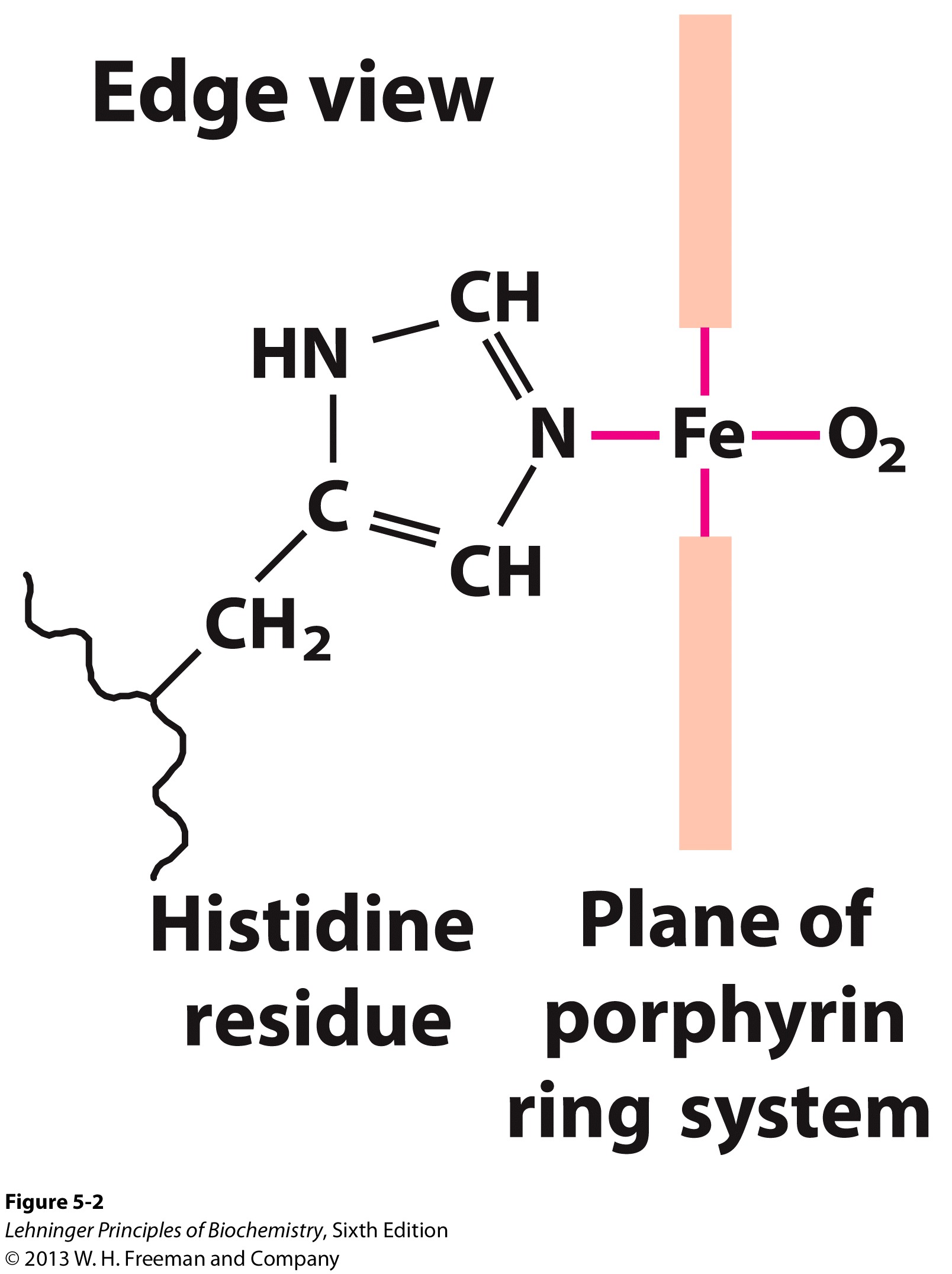 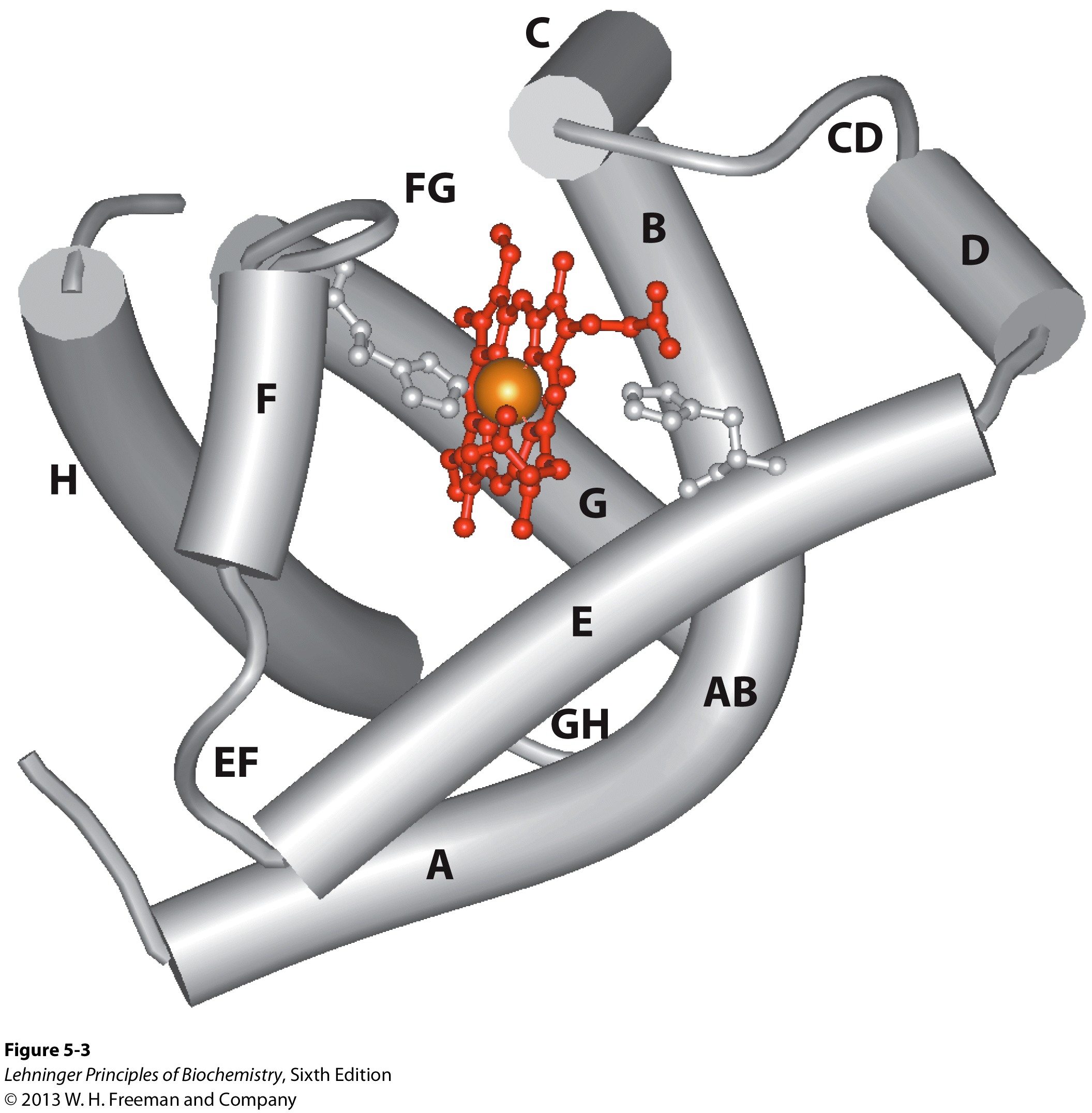 Proximal His (F8)
[Speaker Notes: FIGURE 5–2 The heme group viewed from the side. This view shows the two coordination bonds to Fe2+ that are perpendicular to the porphyrin ring system. One is occupied by a His residue, sometimes called the proximal His; the other is the binding site for oxygen. The remaining four coordination bonds are in the plane of, and bonded to, the flat porphyrin ring system.
FIGURE 5–3 Myoglobin. (PDB ID 1MBO) The eight α-helical segments (shown here as cylinders) are labeled A through H. Nonhelical residues
in the bends that connect them are labeled AB, CD, EF, and so forth, indicating the segments they interconnect. A few bends, including BC
and DE, are abrupt and do not contain any residues; these are not normally labeled. (The short segment visible between D and E is an artifact
of the computer representation.) The heme is bound in a pocket made up largely of the E and F helices, although amino acid residues from
other segments of the protein also participate.]
Binding of Carbon Monoxide
CO has similar size and shape to O2; it can fit to the same binding site
CO binds over 20,000 times better than O2 because the carbon in CO has a filled lone electron pair that can be donated to vacant d-orbitals on the Fe2+
Protein pocket decreases affinity for CO, but it still binds about 250 times better than oxygen
CO is highly toxic as it competes with oxygen. It blocks the function of myoglobin, hemoglobin, and mitochondrial cytochromes that are involved in oxidative phosphorylation
CO vs. O2 Binding to Free Heme
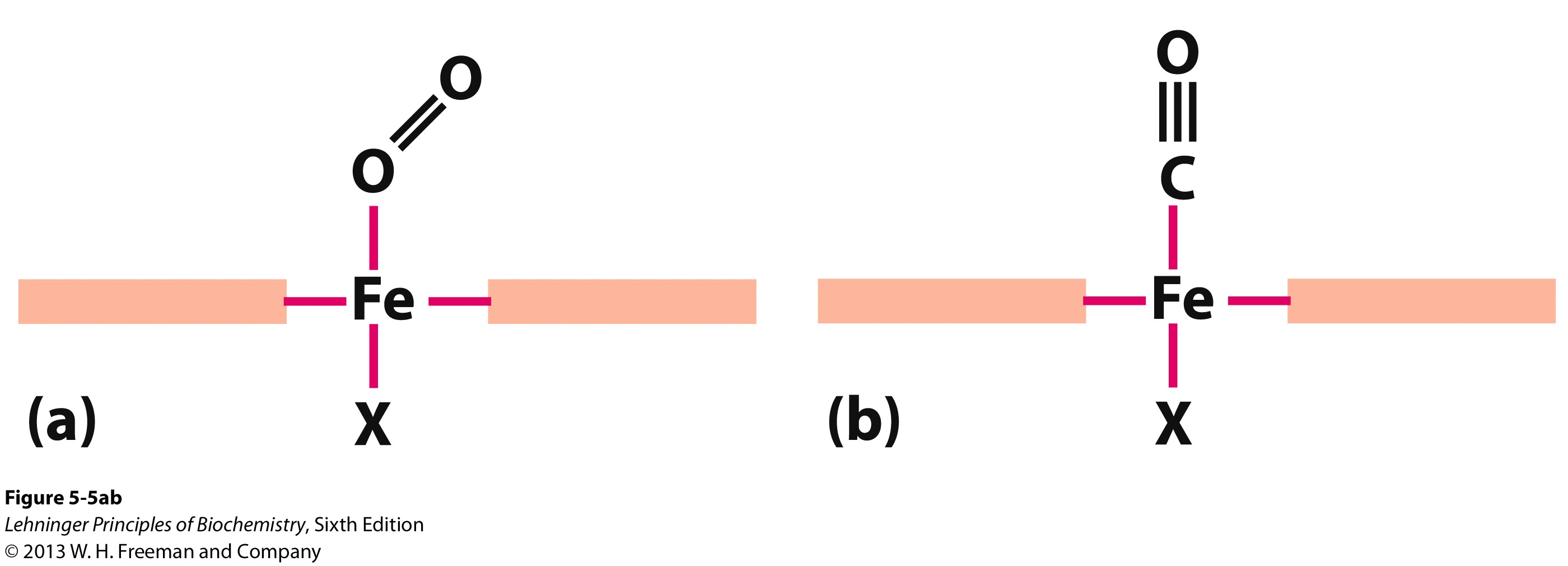 When the heme group is bound to myoglobin, the CO must bind at an angle, which is weaker than the straight on binding seen in the free heme
[Speaker Notes: FIGURE 5–5a, b Steric effects caused by ligand binding to the heme of myoglobin. (a) Oxygen binds to heme with the O2 axis at an angle, a binding conformation readily accommodated by myoglobin. (b) Carbon monoxide binds to free heme with the CO axis perpendicular to the plane of the porphyrin ring. When binding to the heme in myoglobin, CO is forced to adopt a slight angle because the perpendicular arrangement is sterically blocked by His E7, the distal His. This effect weakens the binding of CO to myoglobin.]
Heme binding to protein affects 
CO vs. O2 binding
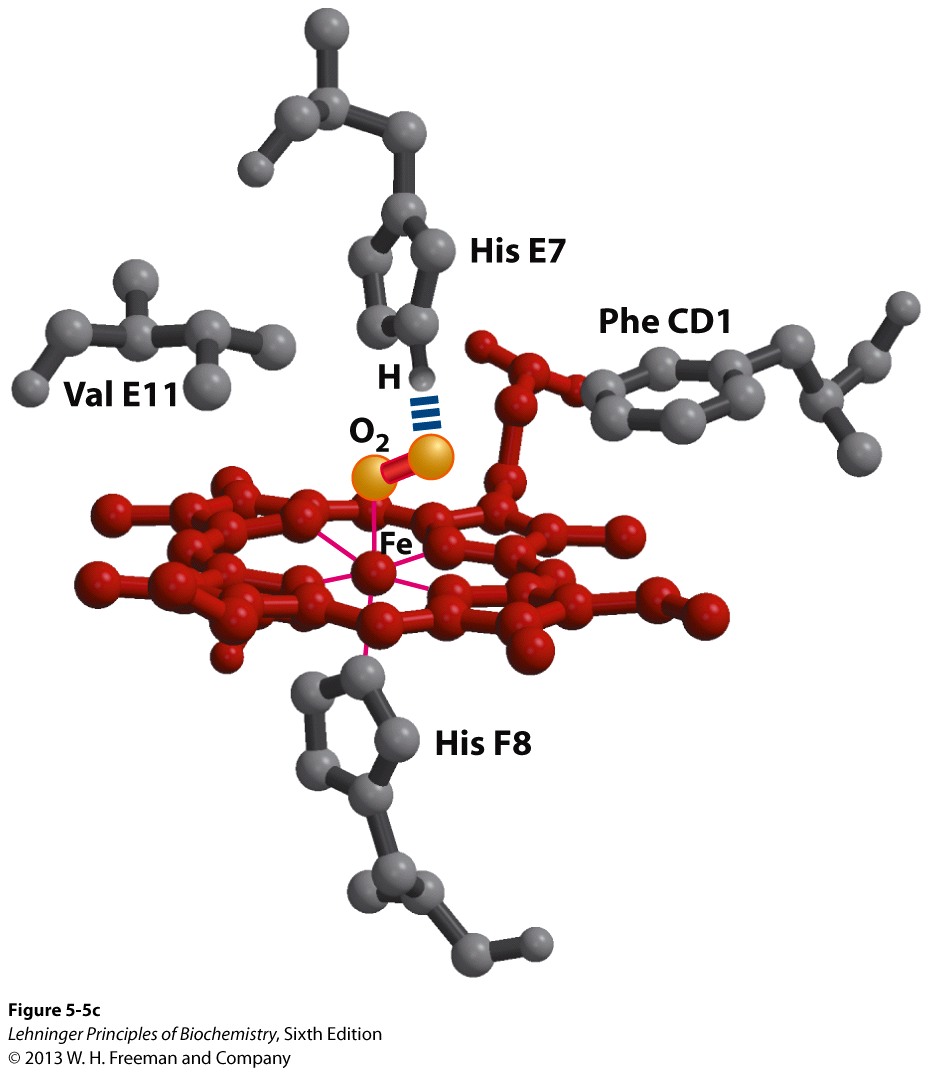 Mb has a much higher affinity for oxygen than hemoglobin does, right?

Here’s why:  Look at the distal His!

This caps the oxygen and keeps it bound until the pO2 is very low
[Speaker Notes: FIGURE 5-5c Steric effects caused by ligand binding to the heme of myoglobin. (c) Another view of the heme of myoglobin (derived from PDB ID 1MBO), showing the arrangement of key amino acid residues around the heme. The bound O2 is hydrogen-bonded to the distal His, His E7 (His64), further facilitating the binding of O2.]
O2 binding to Myoglobin
Now, we’ll define p50 as the value of pO2 when q =0.5 or when the pressure of oxygen in the blood when 50% of the Mb molecules are bound with oxygen (Try setting q equal to 0.5 and solving for KD)
O2 binding to Myoglobin
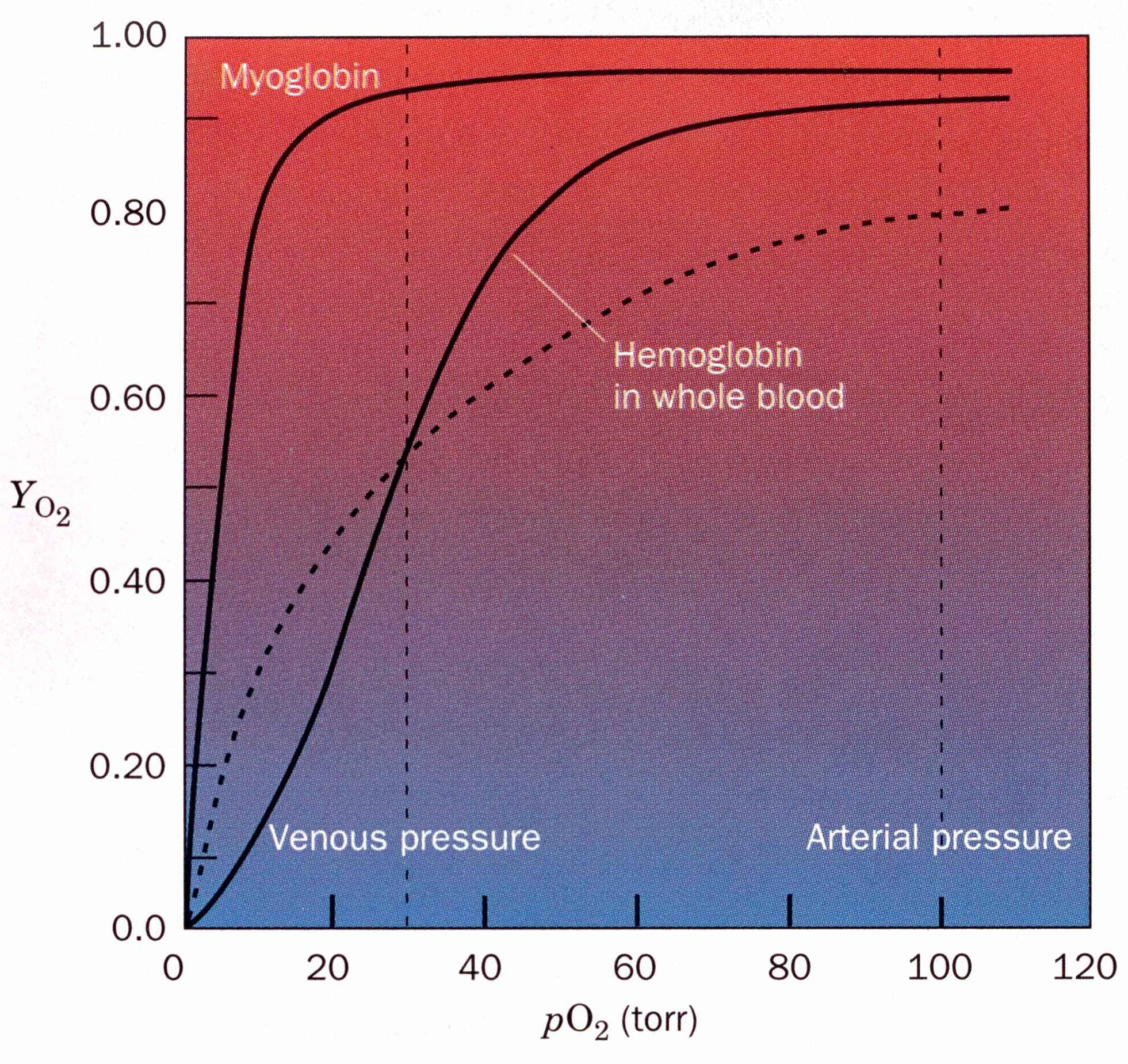 Normal Artery pO2=100 Torr
Normal Vein pO2 = 30 Torr

We see that  the curve for Mb is very straightforward

Mb p50 is 2.8 Torr, so it takes very little O2 to fill all Mb molecules

Mb doesn’t release the bound O2 very readily over physiological pH

This means that Mb can scavenge O2
q
O2 binding to Myoglobin
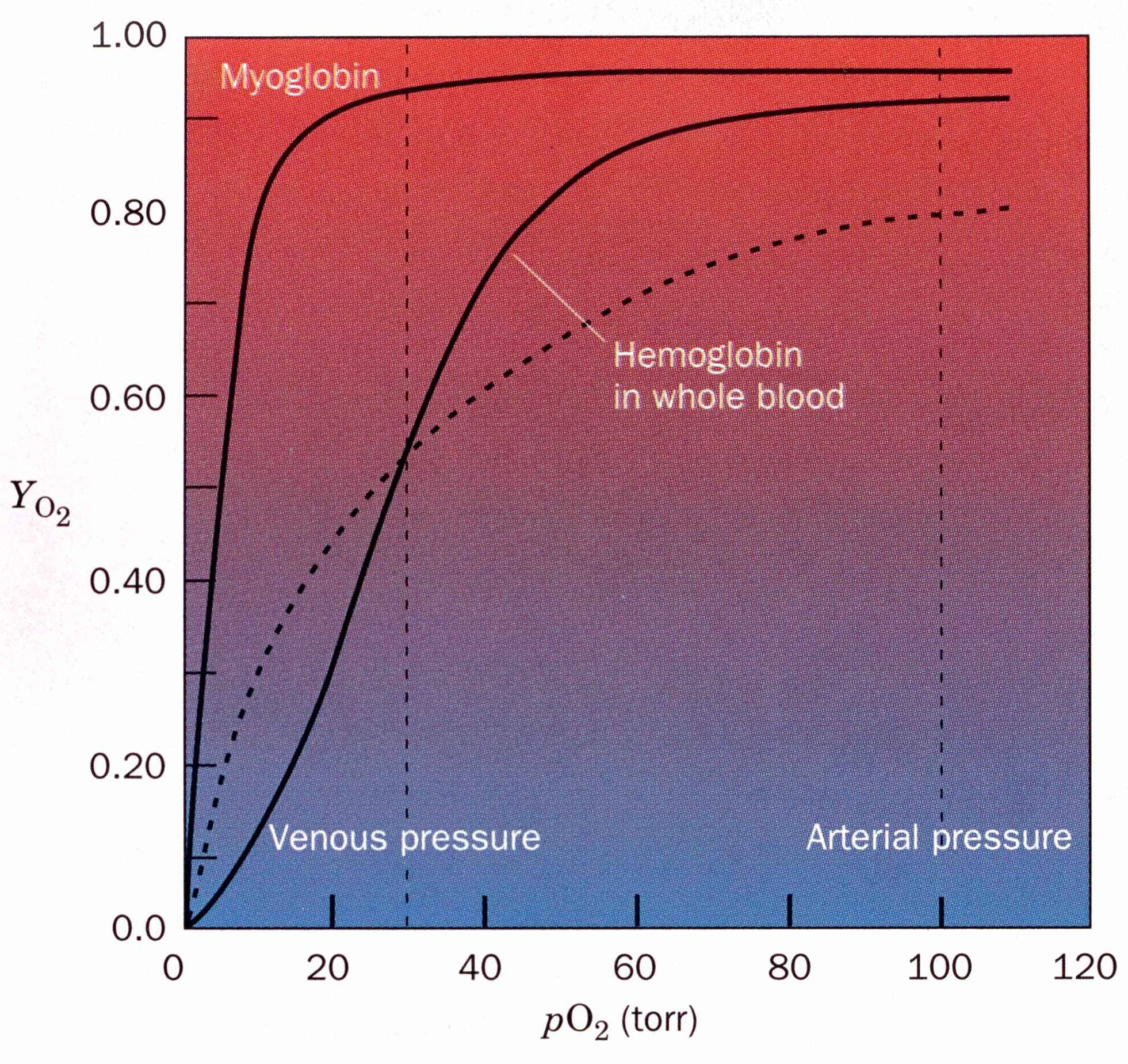 For Myoglobin,
When pO2 falls to very low levels, O2 is released
q
O2 binding to Hemoglobin
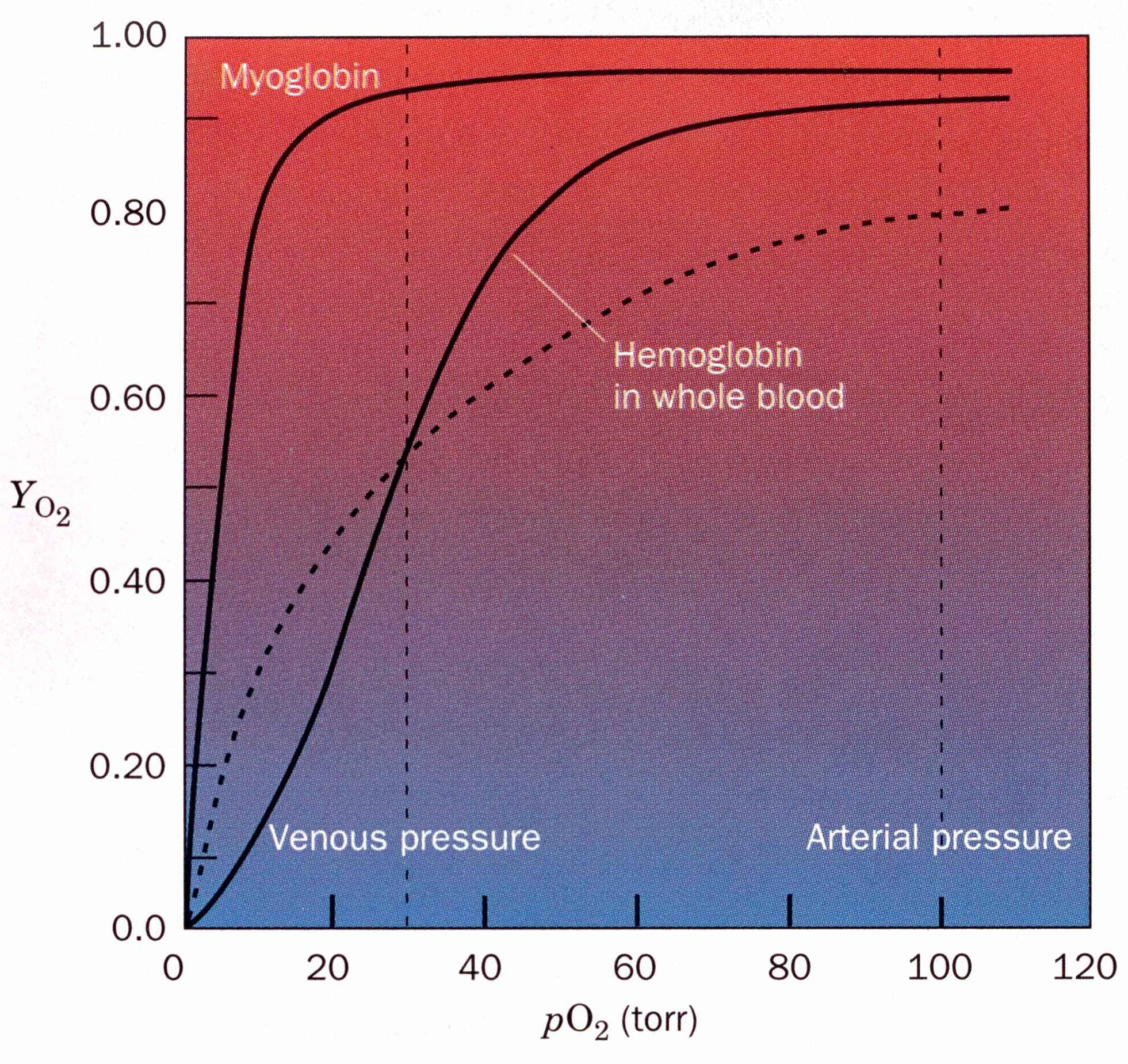 Huh?!

A simple q equation cannot describe this sigmoidal curve

Hb’s oxygen binding behaviour changes significantly over physiological pO2
q
Dashed line is the theoretical curve if Hb had a single p50 value of 26 Torr
O2 binding to Hemoglobin
q for Hb:
0.95 @ pO2 = 100 Torr
0.55 @ pO2 = 30 Torr
It would seem that Hb never gives up its oxygen!
We’ll need to modulate its behaviour (Bohr Effect)

Hb releases O2 at the same pressure that Mb becomes saturated

The sigmoidal curve is indicative of Cooperativity
The ligand binding sites of Hb are somehow “talking” to one another and the binding of a ligand in one site affects the binding in the other sites.
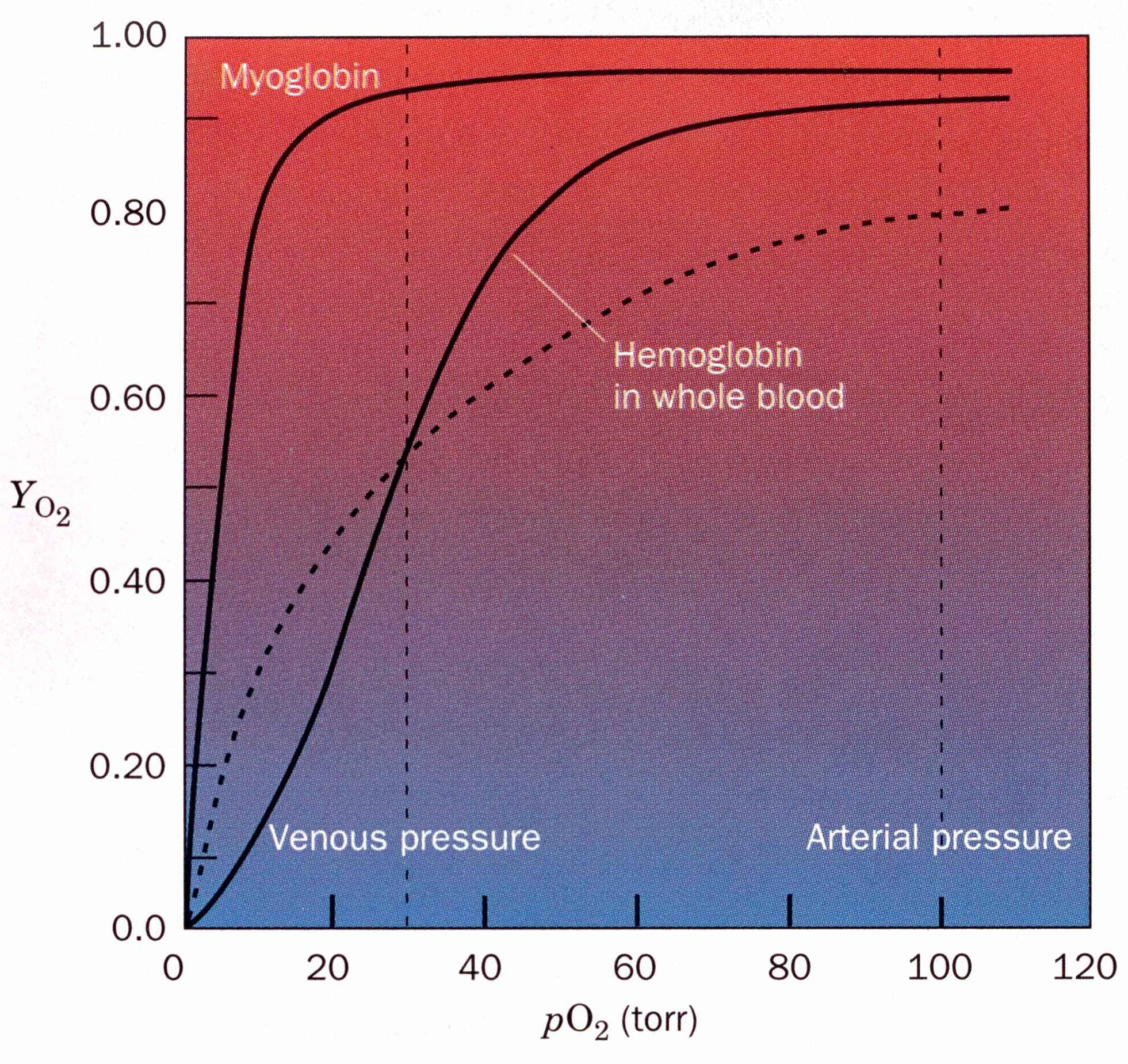 q
Dashed line is the theoretical curve if Hb had a single p50 of 26 Torr
How can affinity to oxygen change?
Must be a protein with multiple binding sites
Binding sites must be able to interact with each other
This phenomenon is called cooperativity
positive cooperativity 
first binding event increases affinity at remaining sites
recognized by sigmoidal binding curves
negative cooperativity 
first binding event reduces affinity at remaining sites
Cooperativity
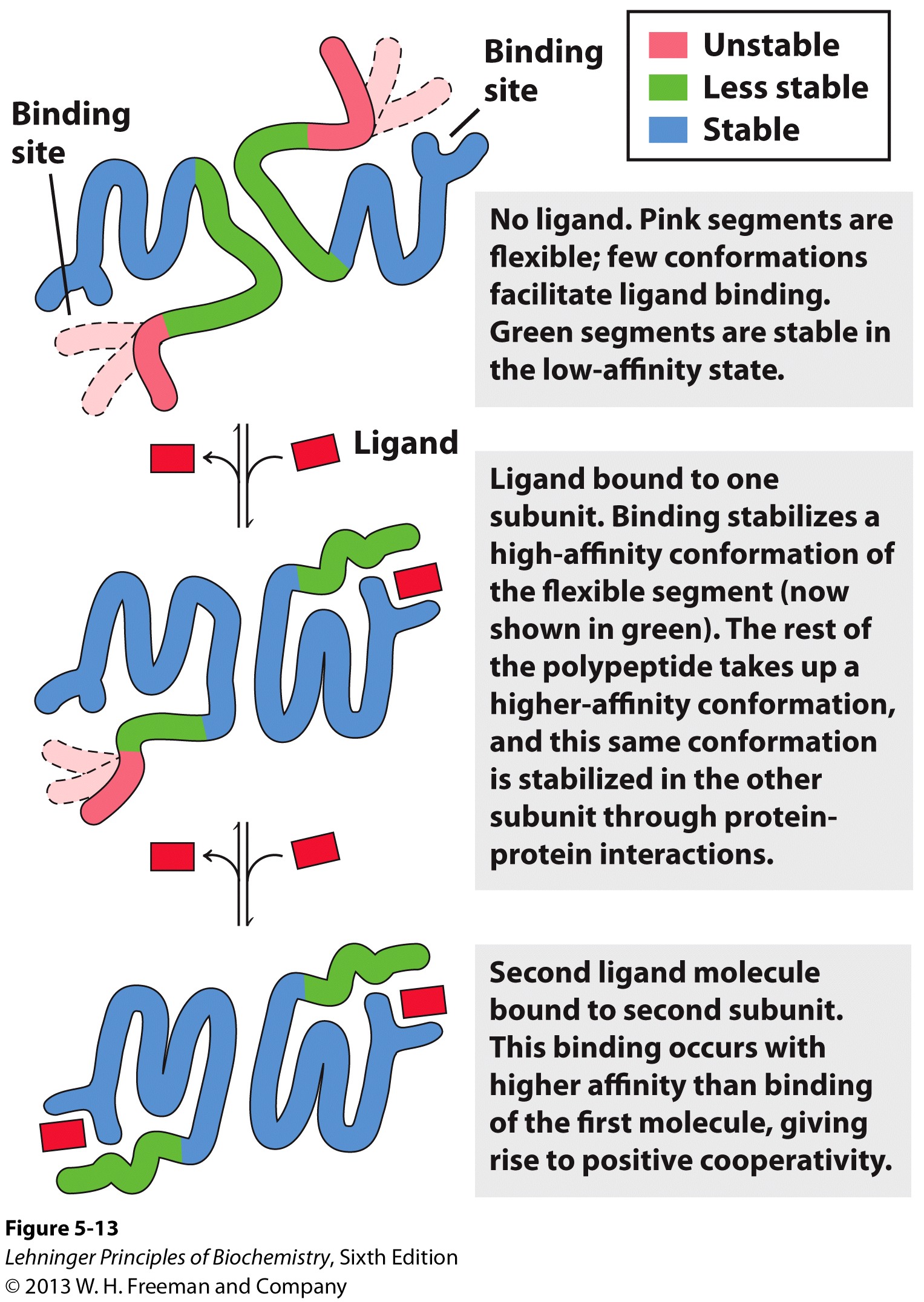 [Speaker Notes: FIGURE 5–13 Structural changes in a multisubunit protein undergoing cooperative binding to ligand. Structural stability is not uniform throughout a protein molecule. Shown here is a hypothetical dimeric protein, with regions of high (blue), medium (green), and low (red) stability. The ligand-binding sites are composed of both high- and low-stability segments, so affinity for ligand is relatively low. The conformational
changes that occur as ligand binds convert the protein from a low- to a high-affinity state, a form of induced fit.]
The Hill Equation
Take a protein (P) that has n subunits, each of which can bind a ligand
2.
1.
Remember:  Fractional Saturation, q  =   bound/total
As we did before, combine those two equations to get the Hill Equation
or
Looks similar to Mb + O2 except for the n

The Hill equation describes the degree of saturation of a multisubunit protein as a function of ligand concentration
The Hill Equation
The quantity “n” is the Hill Constant

The Hill Constant increases with the degree of cooperativity of a reaction

Mb has n=1 and is therefore, Non-cooperative

If n>1, then the binding of a ligand increases the affinity of the other binding sites for the ligand:  Positive Cooperativity
If n<1, then the binding of a ligand decreases the affinity of the other binding sites for the ligand:  Negative Cooperativity
Hill Plot
We can rearrange the Hill Equation to show the saturation curve graphically:
y                            =               mx          +          b
Hill Plot
For Hemoglobin:
y                            =               mx          +          b
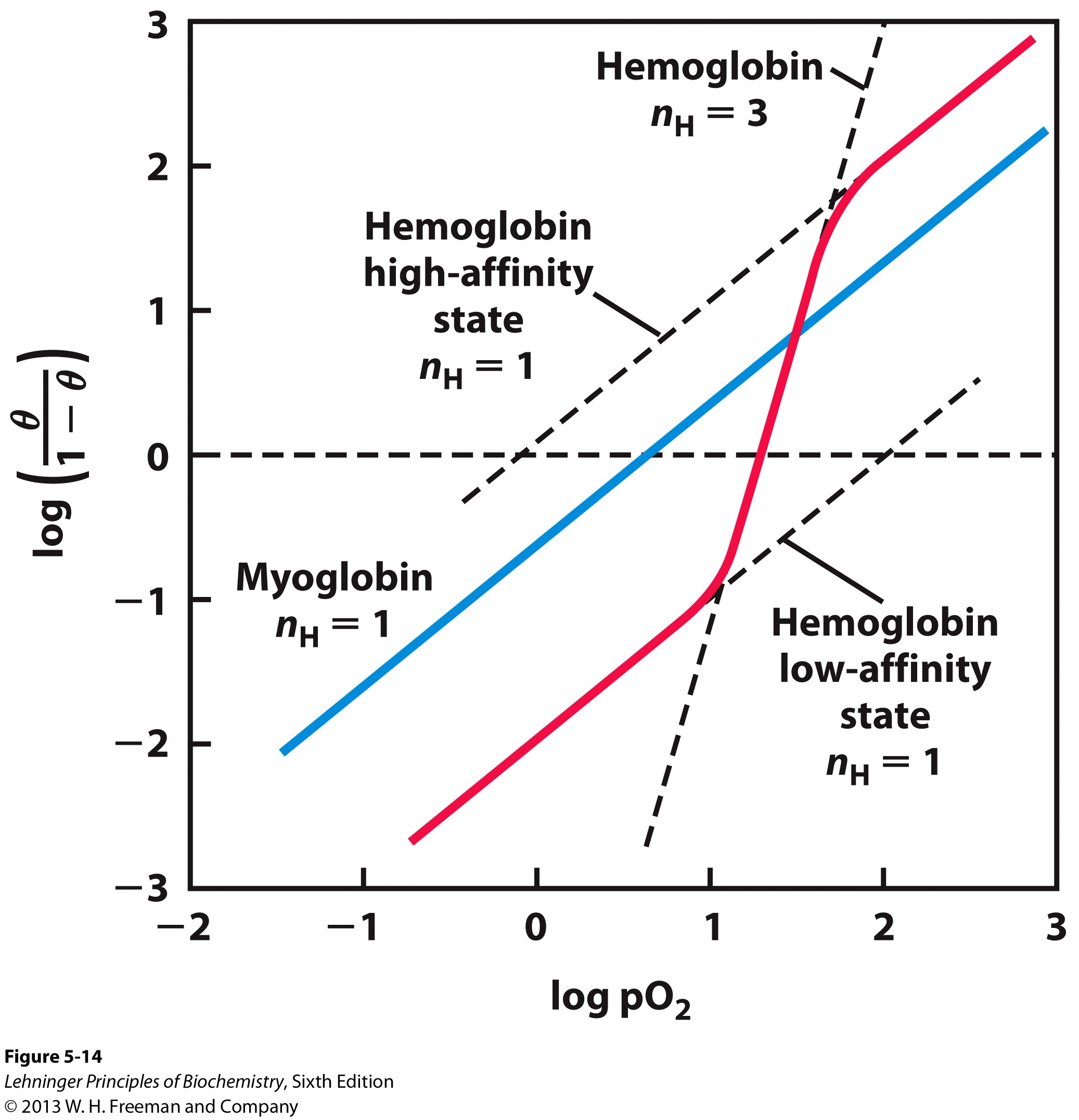 @p50, q = 0.5
When q = 0.5, (q/1-q) = 1
 And log(1) = 0
Maximum slope occurs @ p50 (n=3)
If we extrapolate to the p50 line from either asymptote, we can see that the enzyme has an affinity for the first O2 molecule of 30 Torr and the affinity for the last molecule is 0.3 Torr.
That’s a 100 fold change in affinity from the first molecule to the last!
At low pO2 values, Hb gives up its bound oxygen easier than at higher pressures
Models of Allostery
Allostery and Allosteric Interactions come from the Greek words for “Other” and “Space”

Cooperativity and Allostery are innately tied together

The binding of an Allosteric Effector influences the binding of a ligand at another site

If the ligand and the effector are identical, then the interaction is called a Homotropic Effect
Hb binding O2 in one site influences the binding of O2 in another subunit.  This is an example of the homotropic effect
Models of Allostery
The Monod/Wyman/Changeaux (MWC) or Symmetry Model
Essentially, all the similar subunits of a multimeric complex must be in the same state.  
“All or None”
Tenets of the Model:
An allosteric protein is an oligomer of symmetry related protomers.
Each protomer can exist in 2 different conformations, designated as “Tense” or “Relaxed”
These protomers are always in equilibrium with each other
The ligand can bind to a protomer in either conformation
The specific conformation of the protomer dictates its affinity
The molecular symmetry of the protein is always conserved during the conformational change
The MWC Model
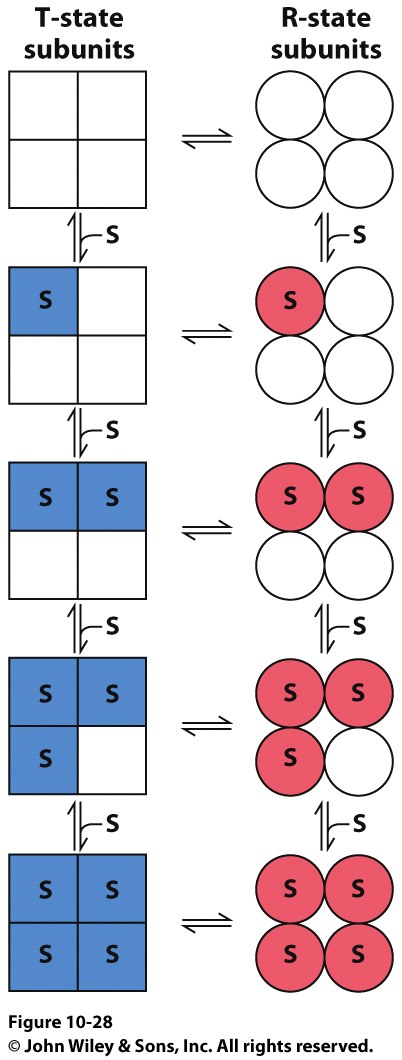 In other words…
All subunits are either T or R and the 2 conformations are always in equilibrium
Remember what equilibrium means:  It DOESN’T mean that they population of each state are equal

The ligand can bind to either conformation, but it does so with differing affinities for each
Still allows for selectivity and different Hill coefficients of different states

As more and more ligand molecules bind the equilibrium shifts towards the high affinity conformation, why?
We’ve already paid an energy cost to convert everything to the R-State when the first ligand bound and stayed that way
Binding more ligands into more R-State subunits gives us more energy release without paying the T->R conversion cost
Models of Allostery
The Koshland,  Nemethy, Filmer (KNF) or Sequential Model
Daniel Koshland felt that the MWC model was too limiting and unlikely.

Hybrid conformations/mixtures (eg:  TRRR and RTTT) had to exist.

The KNF Model is based upon the concept of Induced Fit w.r.t. enzyme activity.
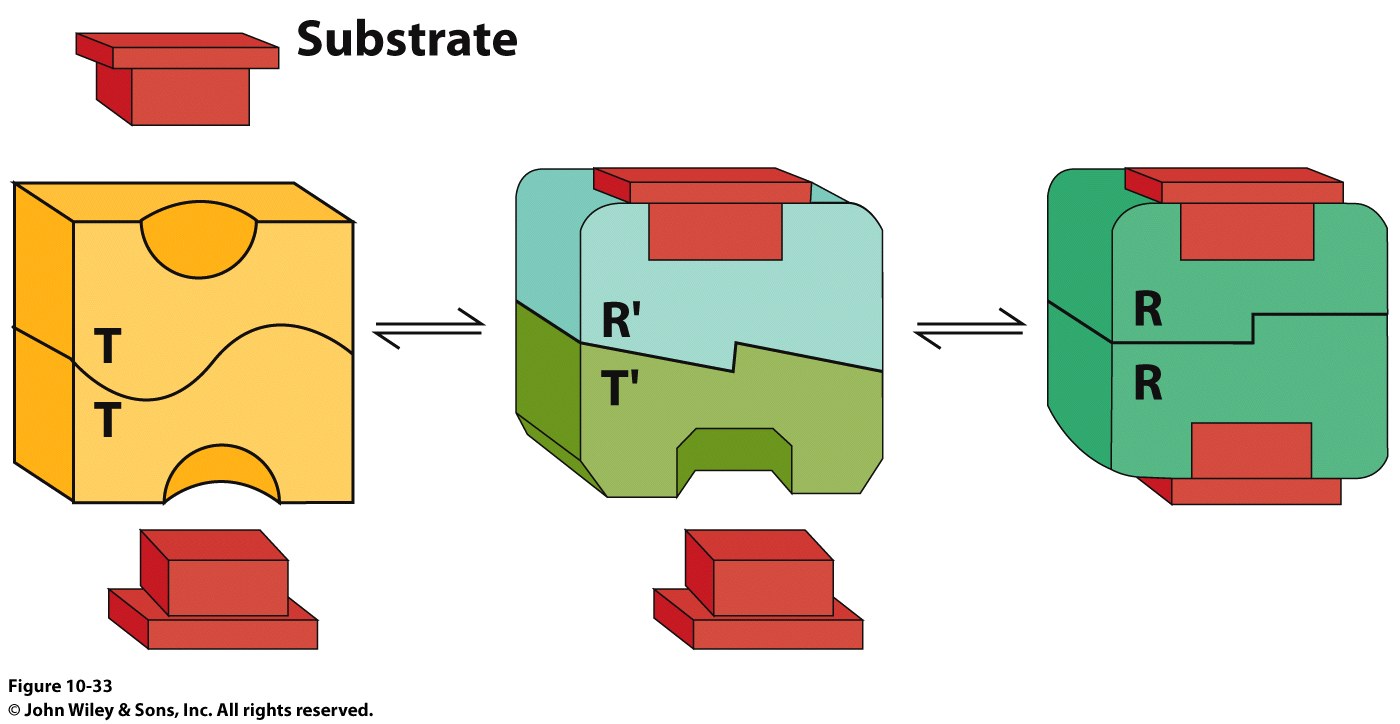 The binding of ligand to the T state induces a conformational change that predisposes an Adjacent subunit to bind ligand.
Models of Allostery
The Koshland,  Nemethy, Filmer (KNF) or Sequential Model
The affinity of a a subunit for ligand varies with the number of bound ligands.

This is different from the MWC model which says that only conformation determines the affinity.

See the difference?
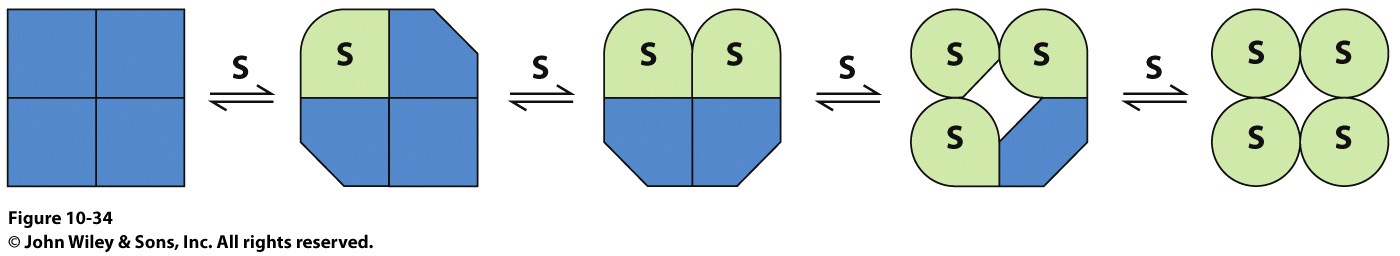 Subunit Interactions in Hemoglobin
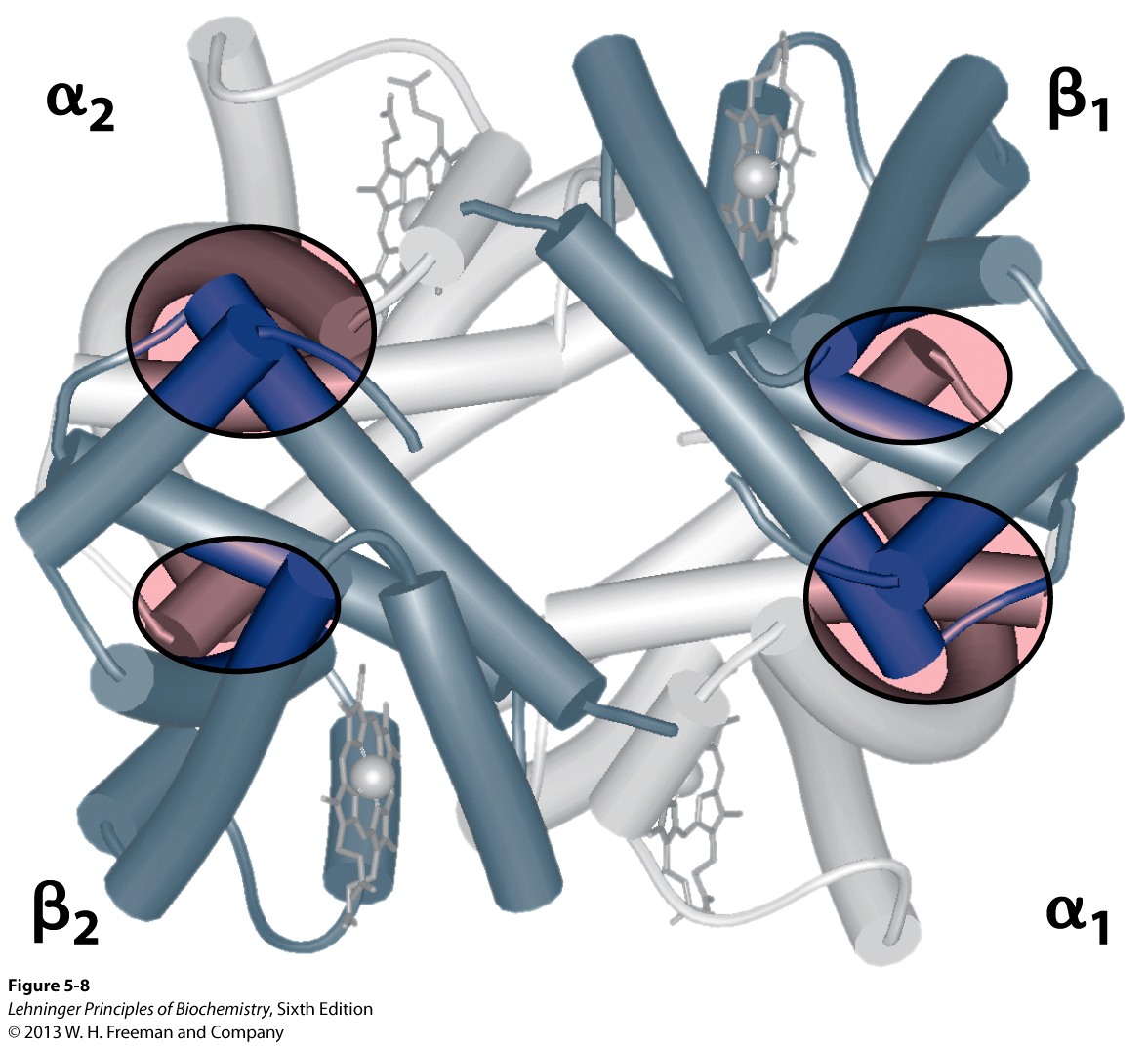 [Speaker Notes: FIGURE 5–8 Dominant interactions between hemoglobin subunits. (PDB ID 1HGA) In this representation, α subunits are light and β subunits are dark. The strongest subunit interactions (highlighted) occur between unlike subunits. When oxygen binds, the α1β1 contact changes
little, but there is a large change at the α1β2 contact, with several ion pairs broken.]
Subunit Interactions: Details
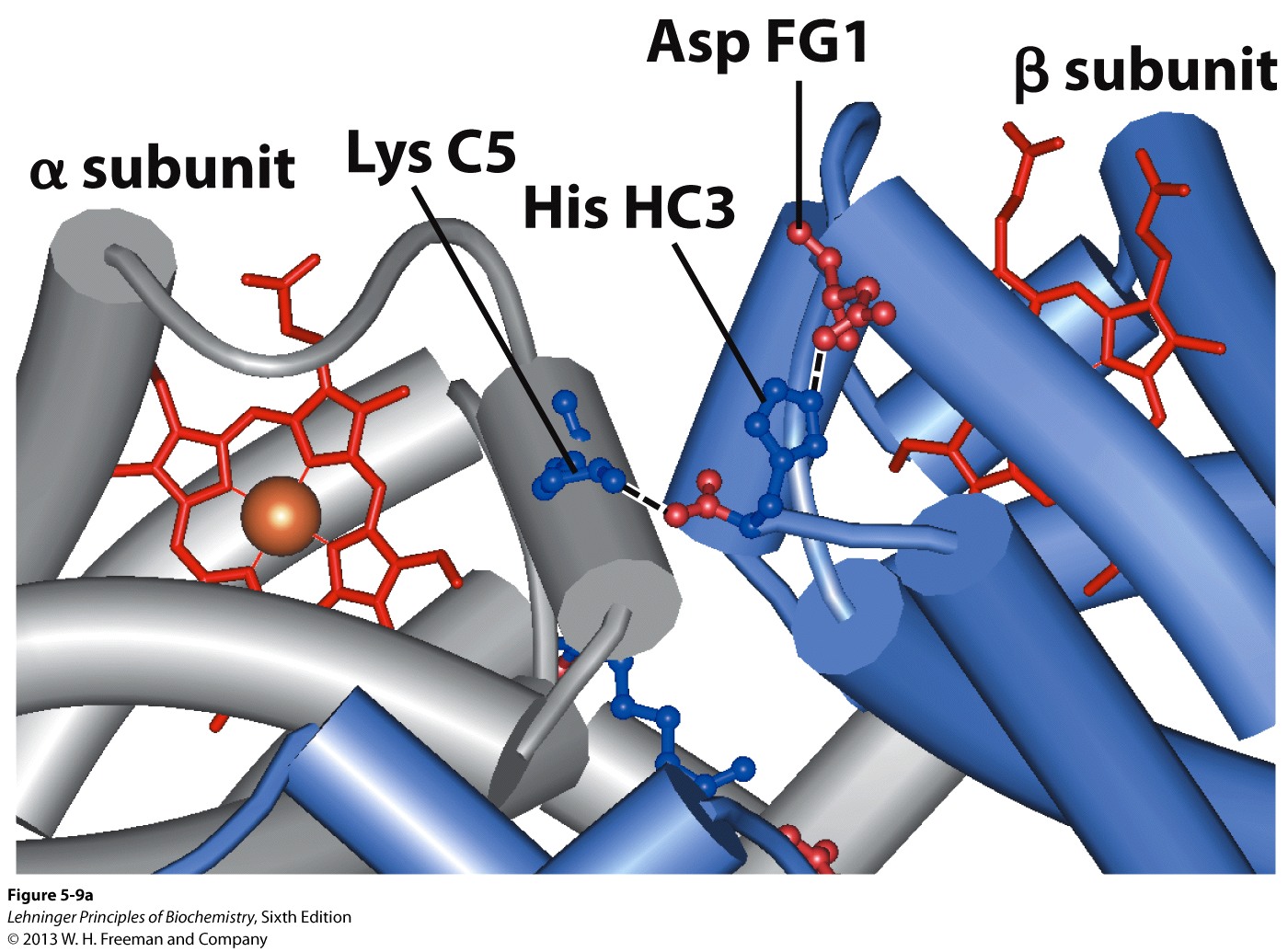 [Speaker Notes: FIGURE 5–9a Some ion pairs that stabilize the T state of deoxyhemoglobin. (a) Close-up view of a portion of a deoxyhemoglobin molecule in the T state (PDB ID 1HGA). Interactions between the ion pairs His HC3 and Asp FG1 of the β subunit (blue) and between Lys C5 of the α subunit (gray) and His HC3 (its α-carboxyl group) of the β subunit are shown with dashed lines. (Recall that HC3 is the carboxyl-terminal residue of the β subunit.)]
Subunit Interactions: Details
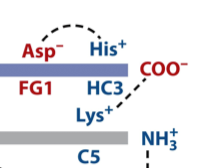 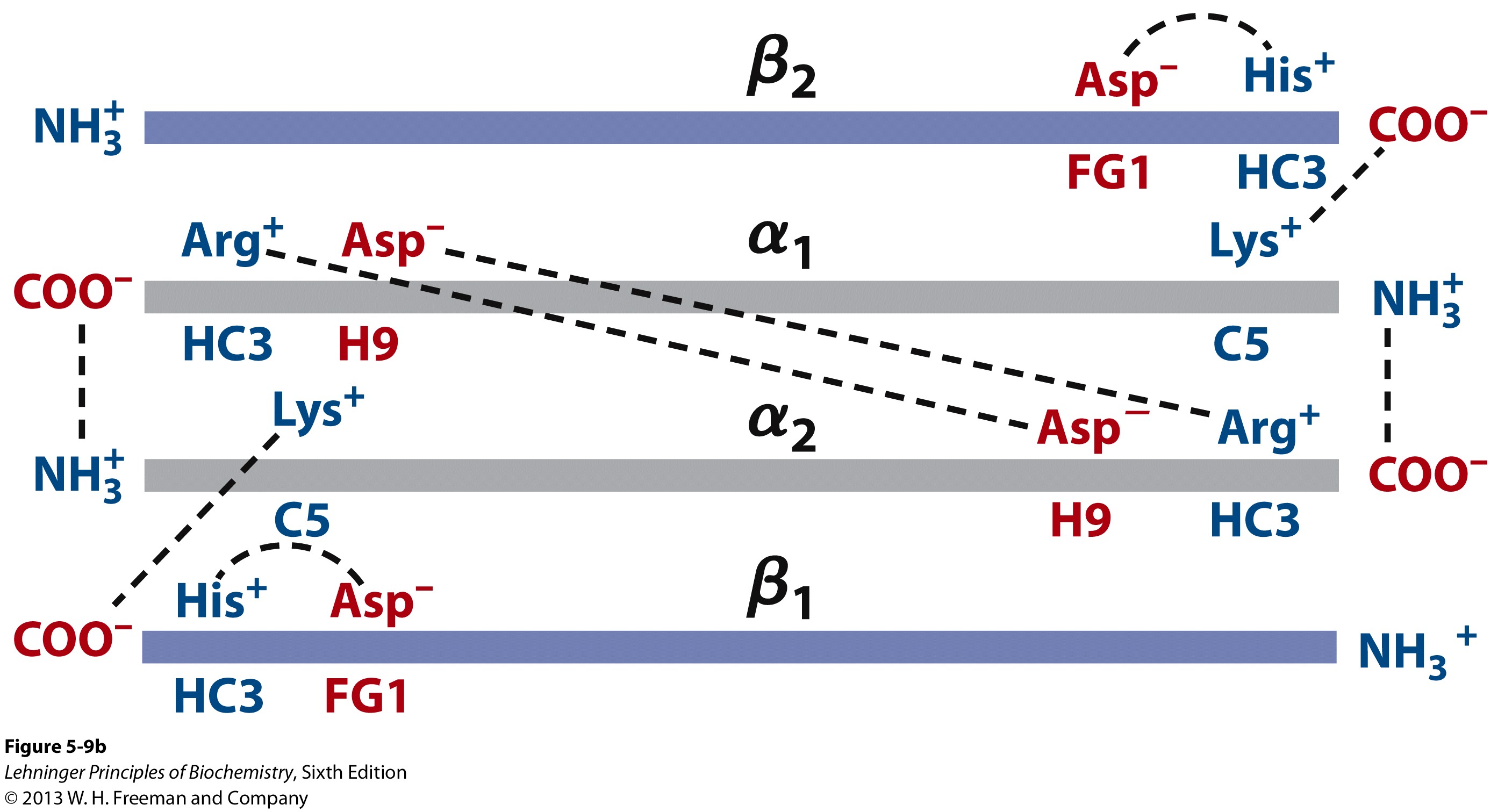 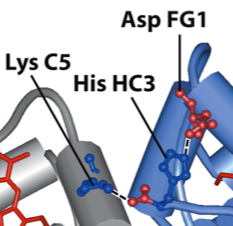 [Speaker Notes: FIGURE 5-9b Some ion pairs that stabilize the T state of deoxyhemoglobin. (b) Interactions between these ion pairs, and between others not shown in (a), are schematized in this representation of the extended polypeptide chains of hemoglobin.]
R and T States of Hemoglobin
T = Tense state, 
More interactions, more stable 
Lower affinity for O2
R = Relaxed state, 
Fewer Interactions, more flexible
Higher affinity for O2 

O2 binding triggers a T  R conformational change

Conformational change from the T state to the R state involves breaking ion pairs between the α1-2 interface
R and T States of Hemoglobin
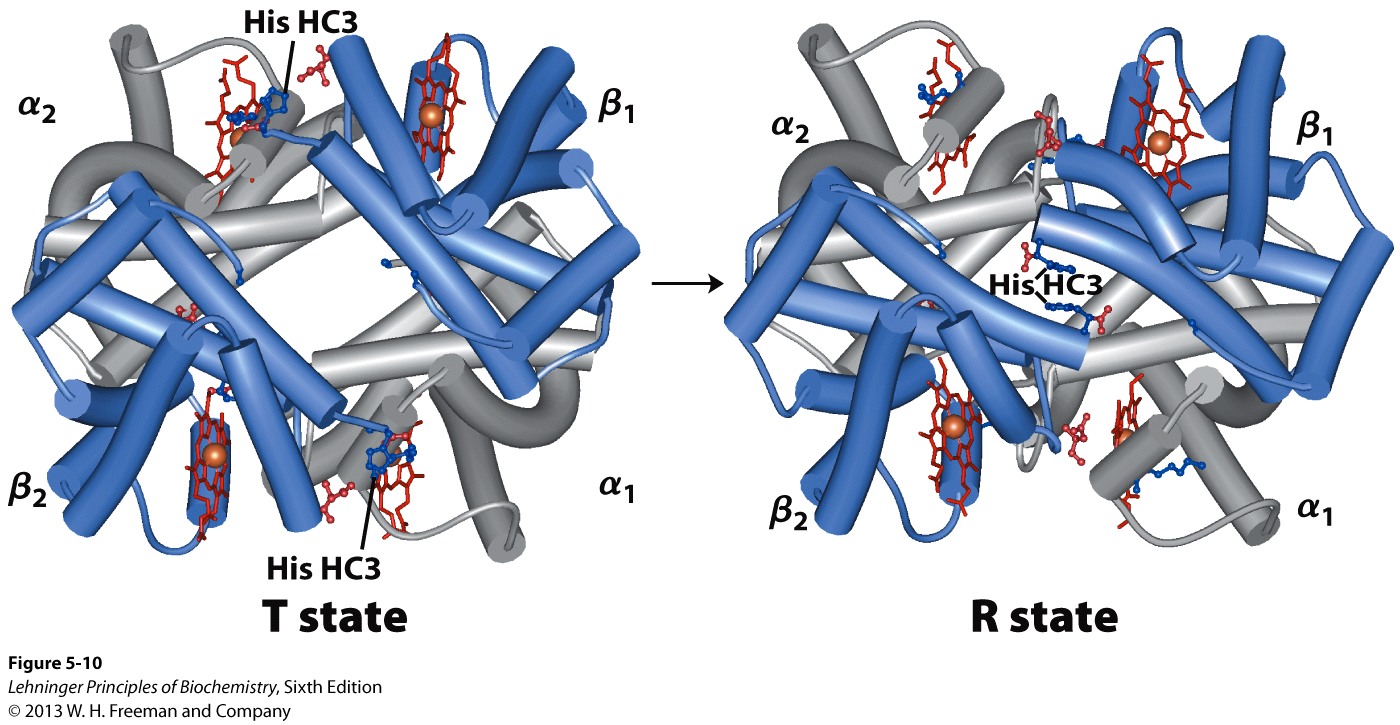 [Speaker Notes: FIGURE 5–10 The TR transition. (PDB ID 1HGA and 1BBB) In these depictions of deoxyhemoglobin, as in Figure 5–9, the β subunits are
blue and the α subunits are gray. Positively charged side chains and chain termini involved in ion pairs are shown in blue, their negatively charged partners in red. The Lys C5 of each α subunit and Asp FG1 of each β subunit are visible but not labeled (compare Fig. 5–9a). Note that the molecule is oriented slightly differently than in Figure 5–9. The transition from the T state to the R state shifts the subunit pairs substantially, affecting certain ion pairs. Most noticeably, the His HC3 residues at the carboxyl termini of the β subunits, which are involved in ion pairs in the T state, rotate in the R state toward the center of the molecule, where they are no longer in ion pairs. Another dramatic result of the TR transition is a narrowing of the pocket between the β subunits.]
Conformational change is triggered by oxygen binding
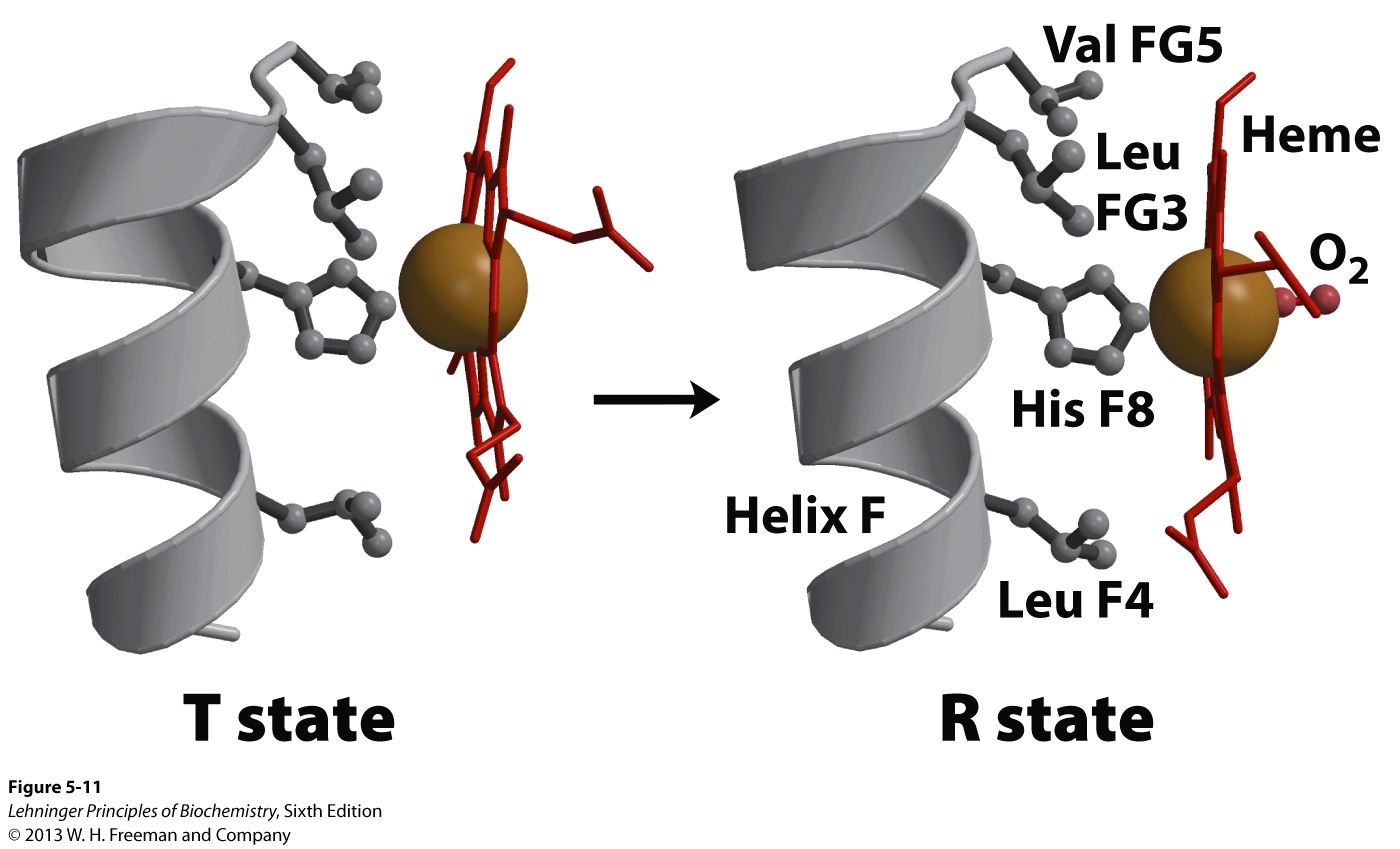 [Speaker Notes: FIGURE 5-11 Changes in conformation near heme on O2 binding to deoxyhemoglobin. (Derived from PDB ID 1HGA and 1BBB) The shift in the position of helix F when heme binds O2 is thought to be one of the adjustments that triggers the T → R transition.]
Mechanism of Cooperativity in Hb
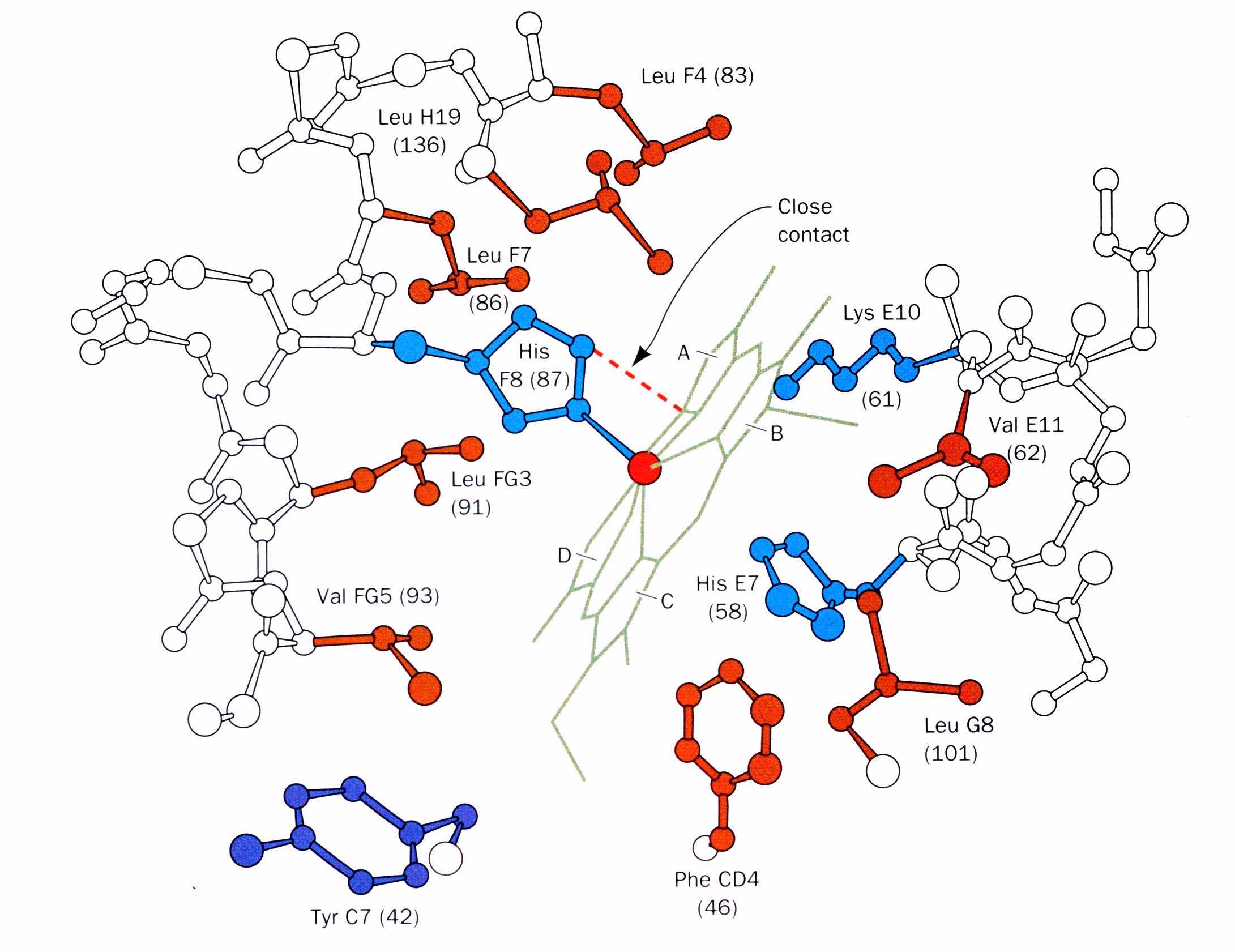 The proximal His in Hb (His87) is tightly packed in a pocket

This restricts its motion until it is pulled and even then, it has to move with its neighbors
Mechanism of Cooperativity in Hb
The movement of the Fe(II) into the plane of the heme ring upon oxygen binding triggers the T-state to R-state transition
His87 (F8) is pulled by the by the Fe(II) a distance of 0.6Å (compared to only 0.3Å in Mb)
This tilts the F-Helix and translates it 1Å across the plane of the helix
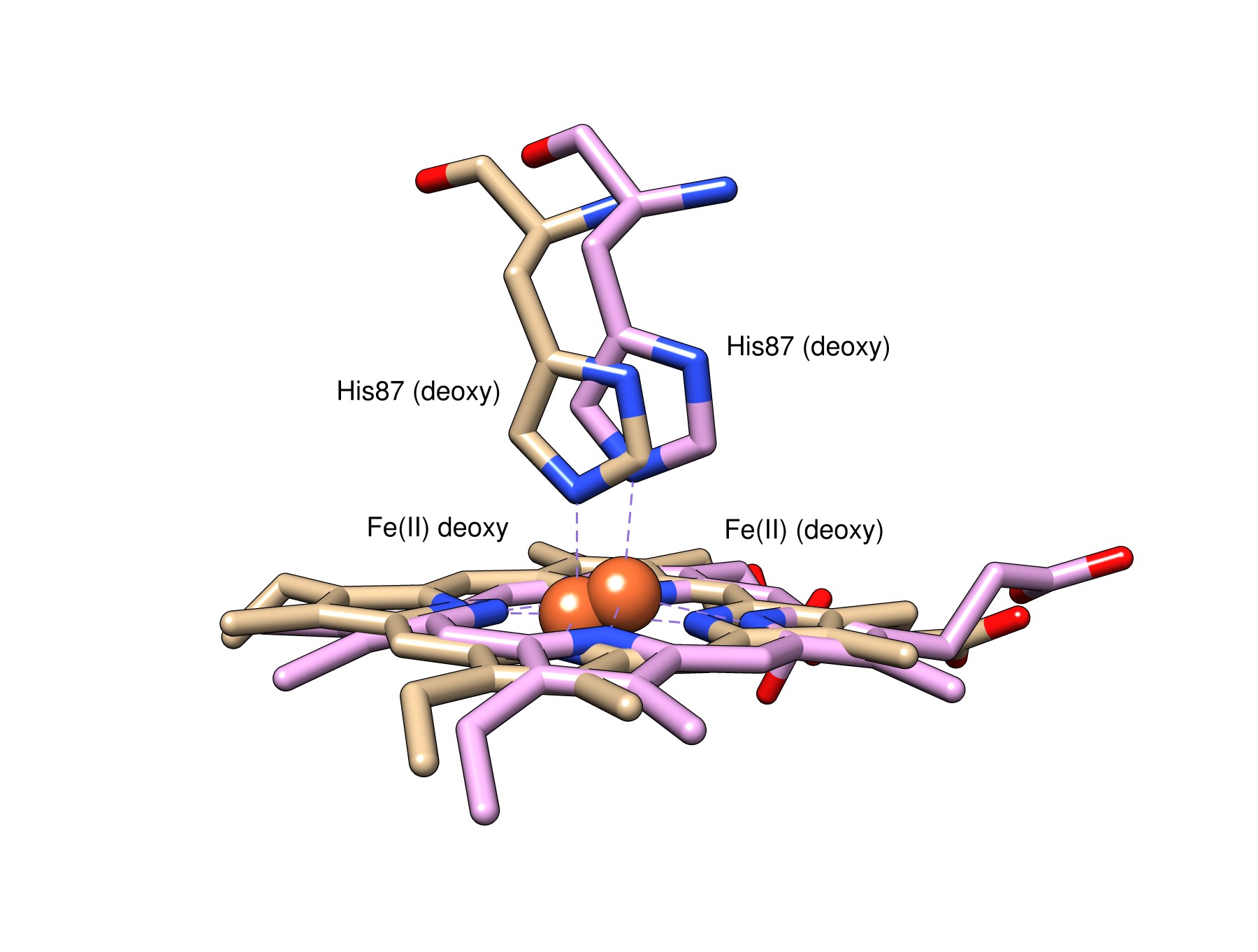 (Oxy)
(Oxy)
Conformation of deoxy- and oxyhemoglobin
Motion of the a1 subunit going from the T-state to the R-state
Conformation of deoxy- and oxyhemoglobin
Motion of the b1 subunit going from the T-state to the R-state
Conformational Change upon Oxygenation
[Speaker Notes: Note the twist of the a1b1 and a2b2 dimers.  That pair doesn’t change as much as the a1b2 and a2b1 pairs do.]
pH Effect on O2 Binding to Hemoglobin
Actively metabolizing tissues generate H+, lowering the pH of the blood near the tissues relative to the lungs

Hb Affinity for oxygen depends on the pH
H+ binds to Hb and stabilizes the T state
Protonates His146 which then forms a salt bridge with Asp94
Leads to the release of O2 (in the tissues)

The pH difference between lungs and metabolic tissues increases efficiency of the O2 transport

 This is known as the Bohr effect
The Bohr Effect
When Hb binds to O2, it undergoes a conformational change that exposes some amino acid side chains to solvent, specifically His146. 
The His146 residue is normally involved in a salt-bridge with Asp94 
His146 swings out and deprotonates
deoxyHb = 2DHB	oxyHb = 2MHB
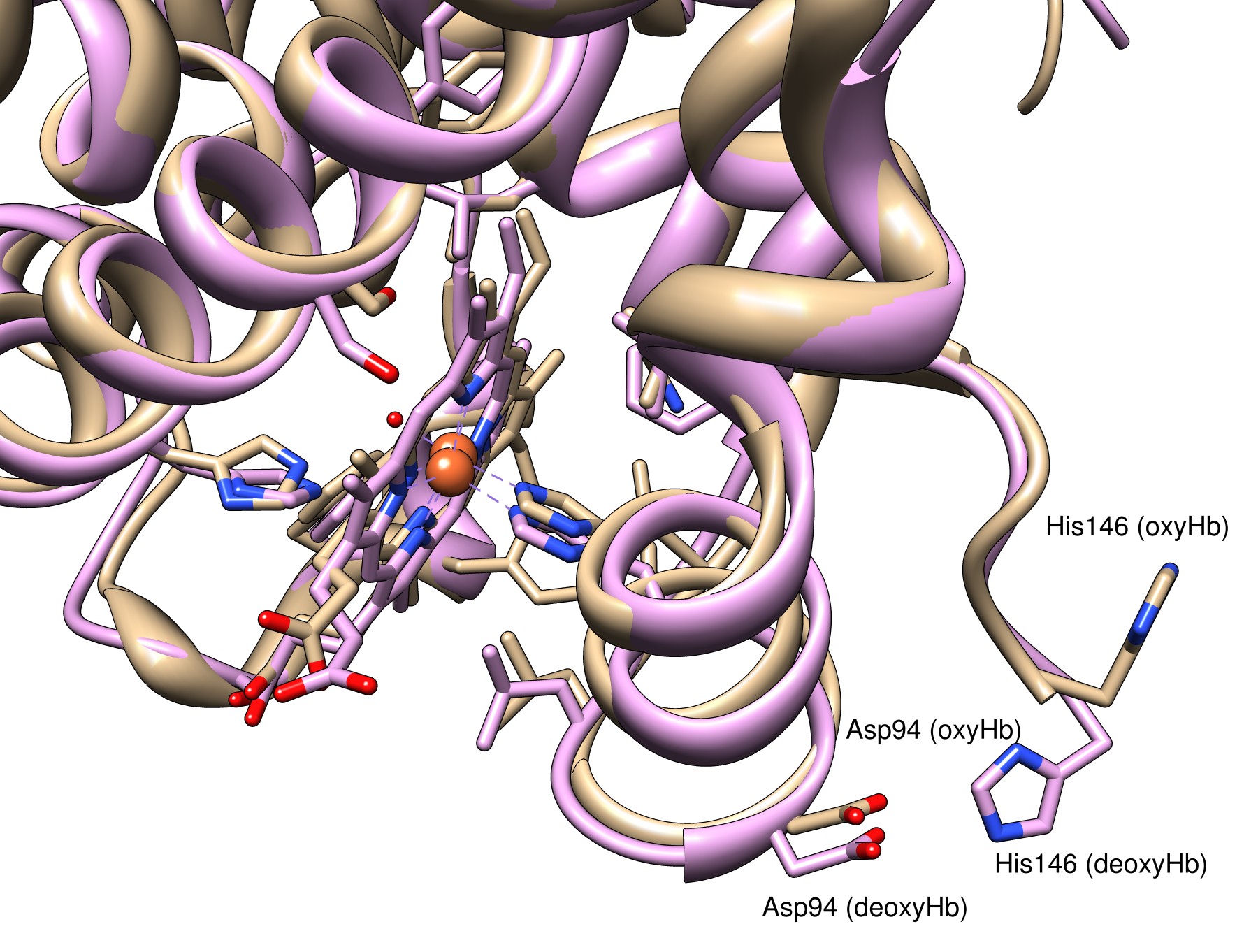 As blood pH decreases, the increased [H+] causes protonation of His146, stabilizing the T-State which makes Hb deposit its oxygen in tissues with high [CO2]
His146 (oxyHb) pKa=6.27           His146 (deoxyHb) pKa=7.40
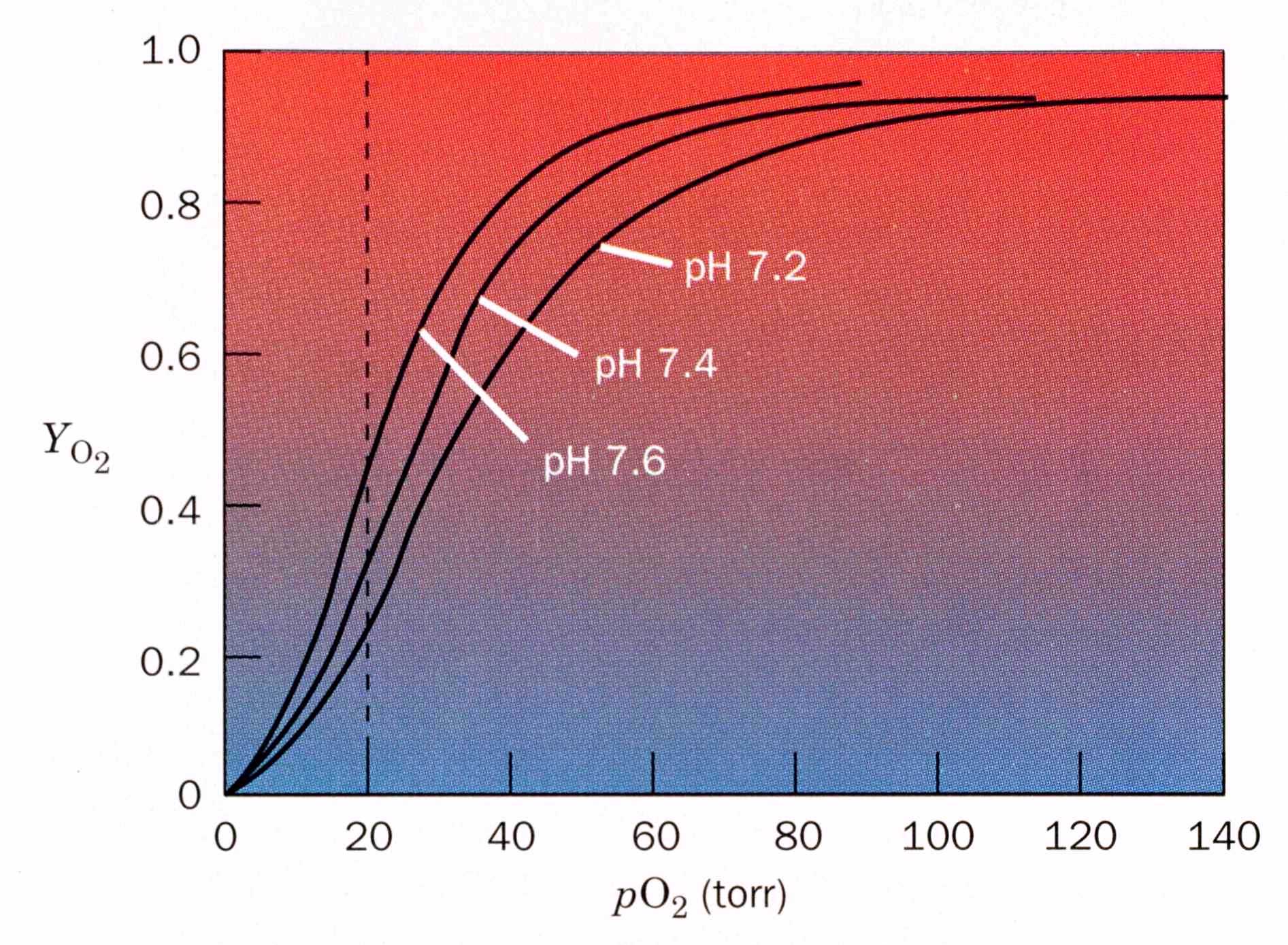 At increasing pH values, Hb has been driven to bind more oxygen at lower pO2 values (Its affinity has increased)
Look at the relationship between pH and the p50 values for oxygen binding.  
As the pH increases, the p50 value decreases, indicating that the protein binds more oxygen.  The opposite effect occurs when the pH decreases.
At 20 torr 10 more oxygen is released when the pH drops from 7.4 to 7.2!!
As oxygen is consumed, CO2 is released. 
Carbonic Anhydrase catalyzes this reaction in red blood cells.
CO2 in the blood is transported as HCO3-

In Capillaries:
pO2 is low
H+ generated in bicarbonate formation is taken up by Hb
Causes Hb to unload O2
More HCO3- is made b/c the removal of H+ from the bulk by Hb shifts the equilibrium towards consumption of CO2 and H+ production
CO2 in the blood is transported as HCO3-

In the Lungs:
pO2 is high
Causes Hb to bind O2 and release H+ from His146
The added H+ shifts the equilibrium towards CO2 production which is exhaled
CO2 in the blood is transported as HCO3-

In Active Muscles:
Lactic acid production decreases the pH which drives Hb to release O2 and pick up protons on His146
This drives CO2 solubilization into HCO3- and it is carried into the lungs
Hemoglobin and CO2 Export
CO2 is produced by metabolism in tissues and must be exported
15–20% of CO2 is exported in the form of a carbamate on the amino terminal residues of each of the polypeptide subunits.  

Notice:
the formation of a carbamate yields a proton which can contribute to the Bohr Effect 
the carbamate forms additional salt bridges stabilizing the T state

The rest of the CO2 is exported as dissolved bicarbonate 
Formed by carbonic anhydrase, and also producing a proton
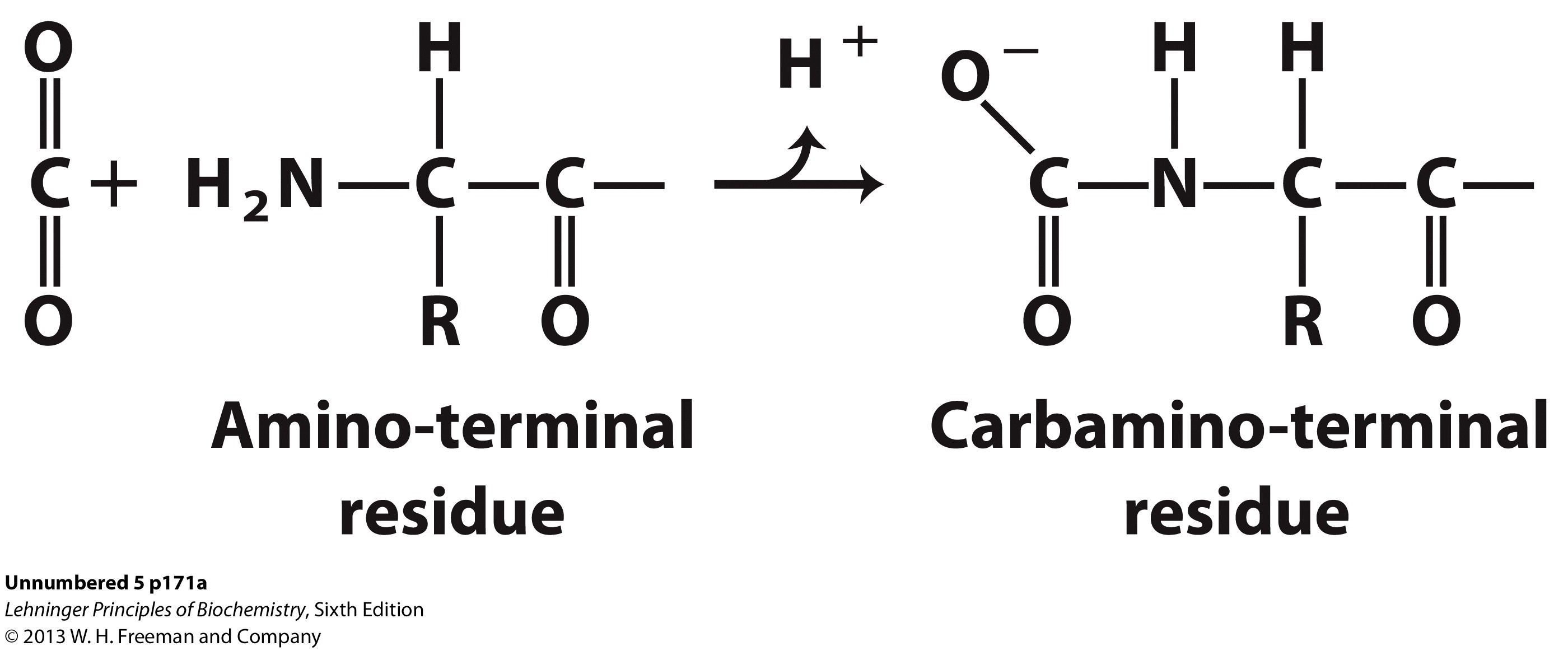